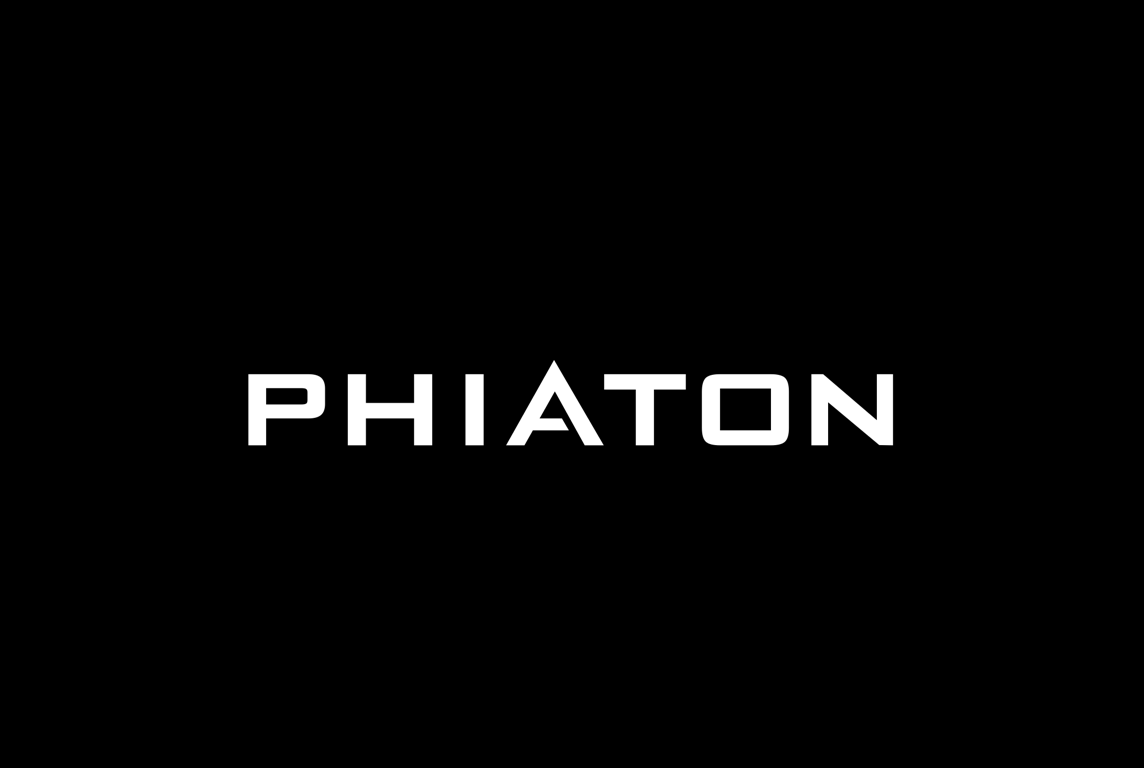 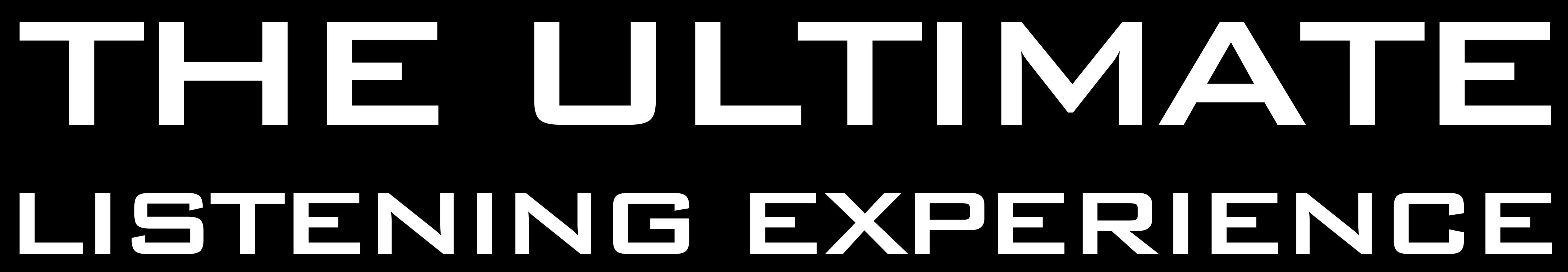 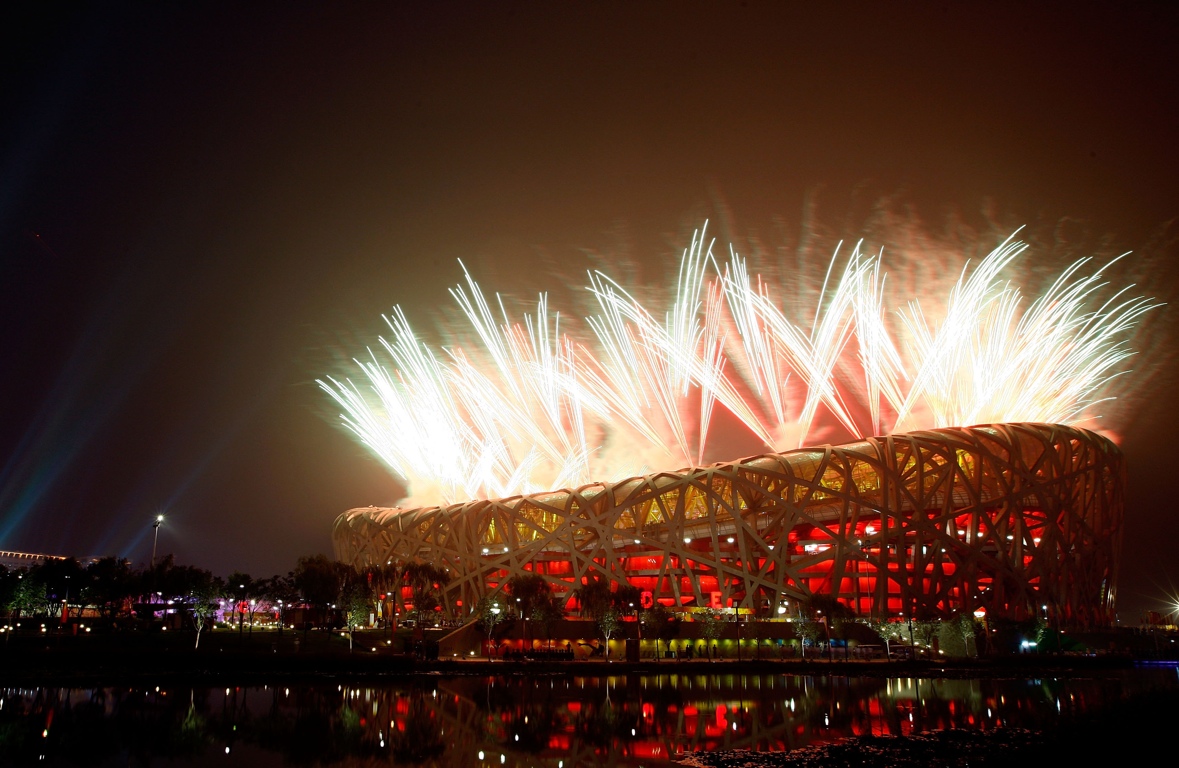 WE WOULD LIKE TO THANK YOU FOR HOSTING OUR GRACIOUS EVENT
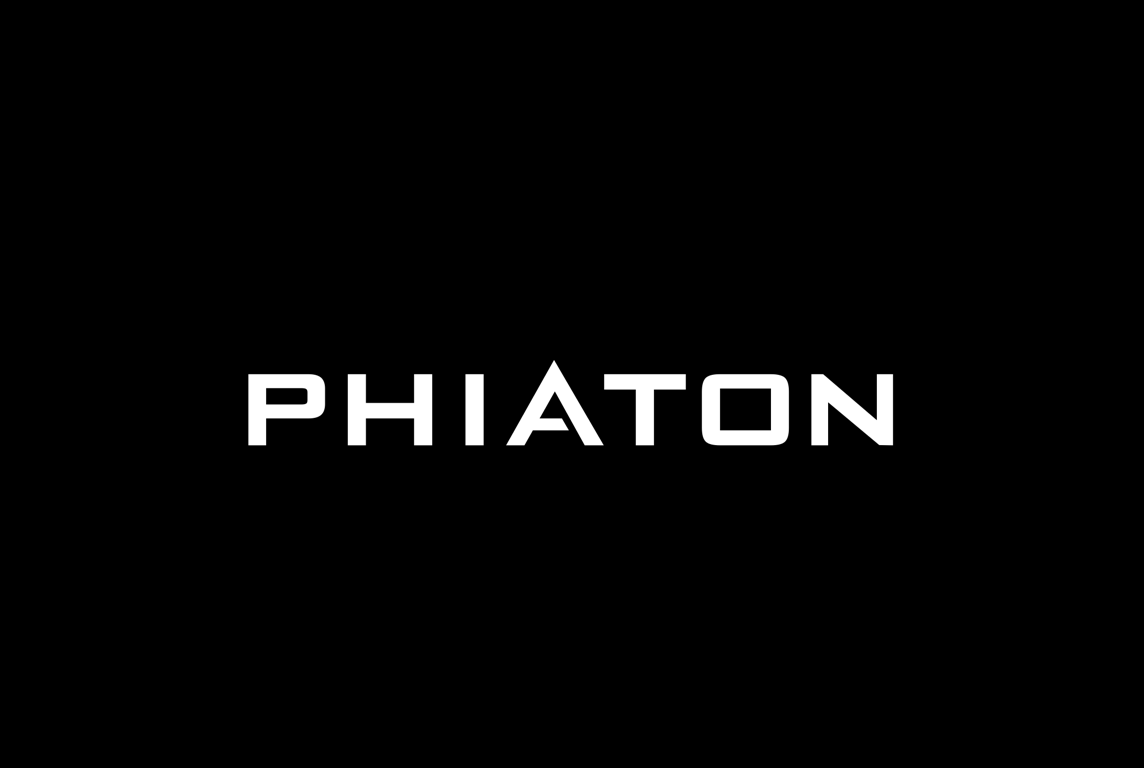 THE ORIGIN OF
PHI means “GOLDEN RATIO” in Greek
By combining the word “Tone” Phiaton pursues untouchable sound quality with elegant timeless design
WHY PHIATON?
Significant growth in after market
Growth of high end market
Need of high quality and functionality
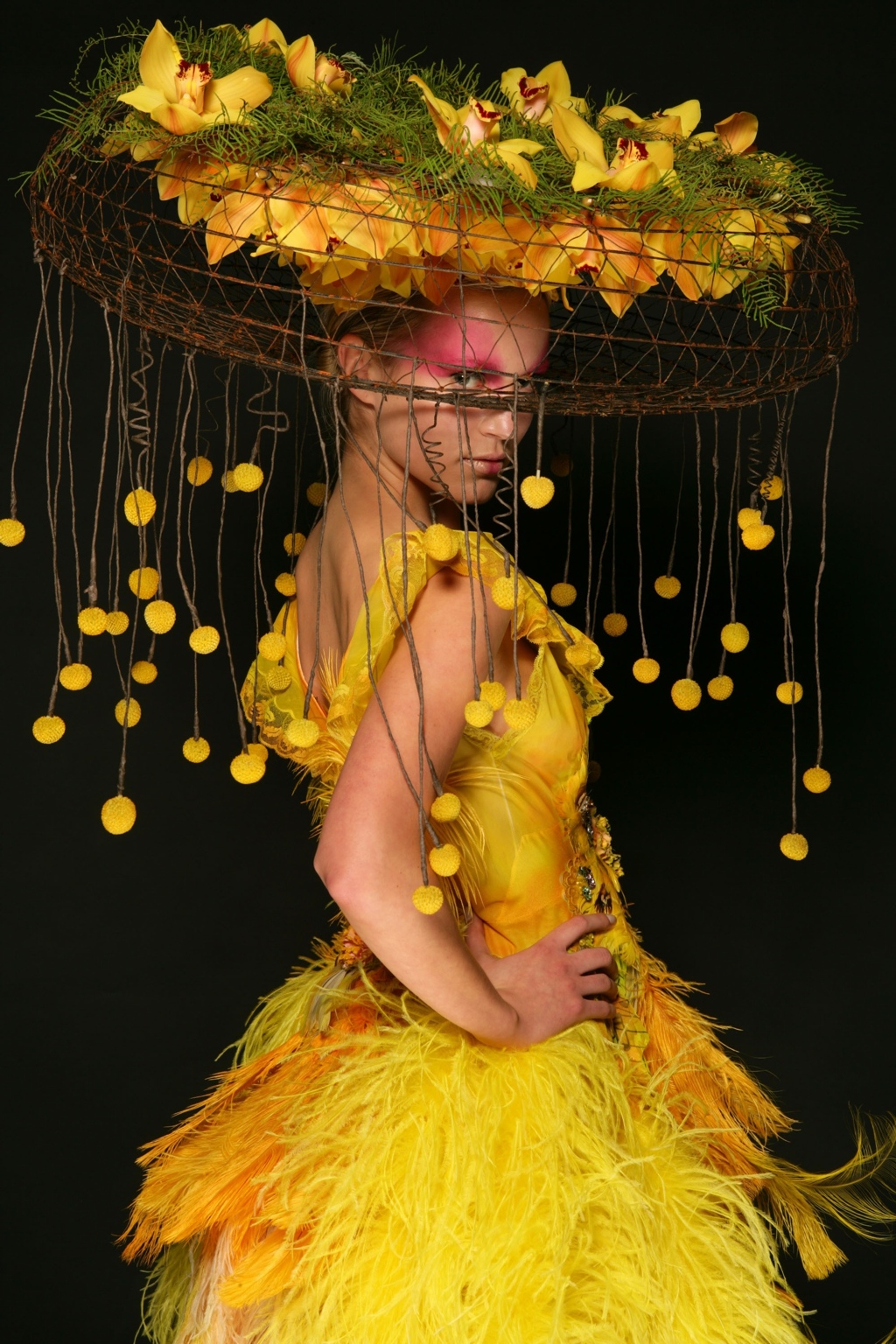 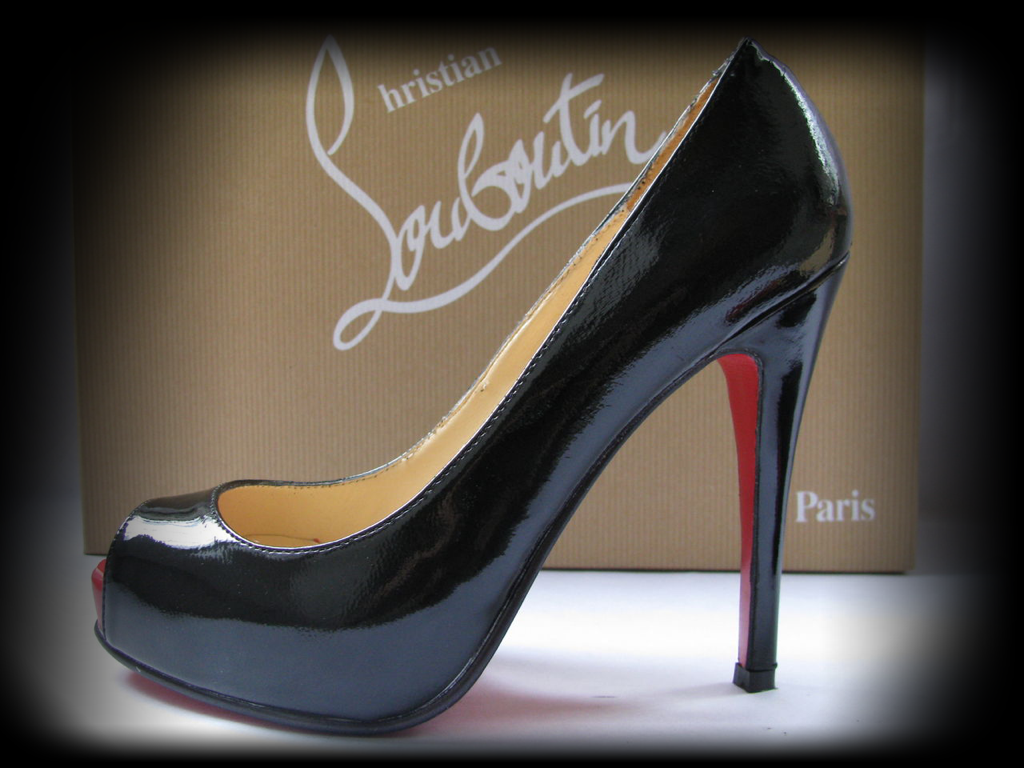 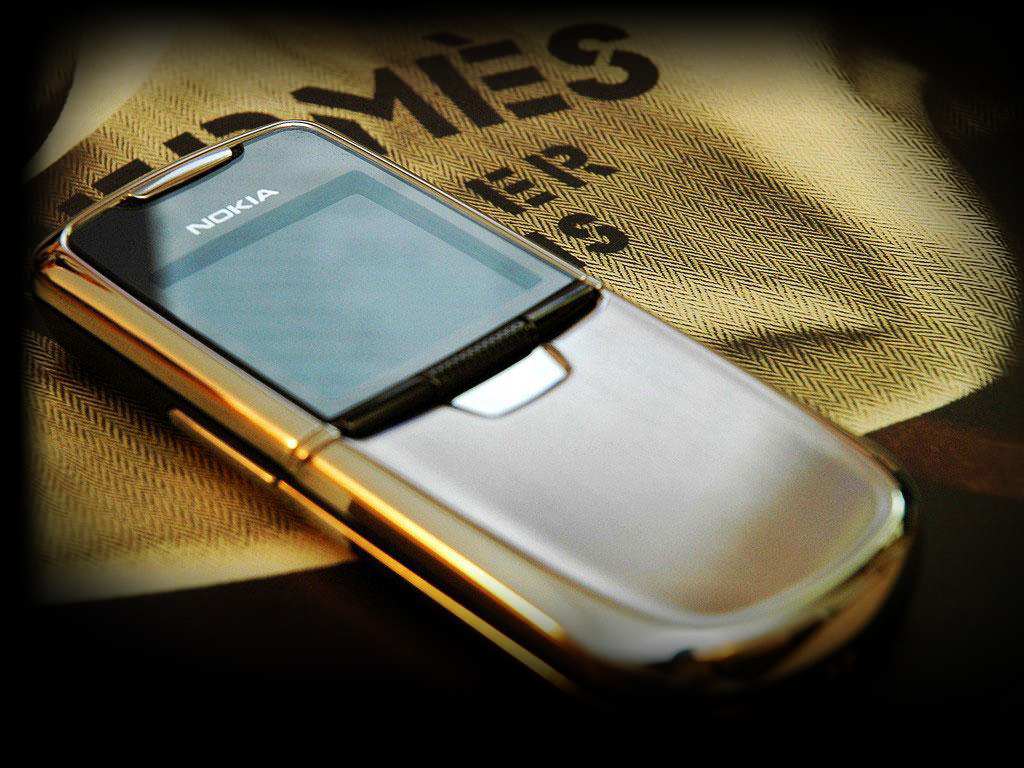 Phiaton’s primary design inspiration
FASHION
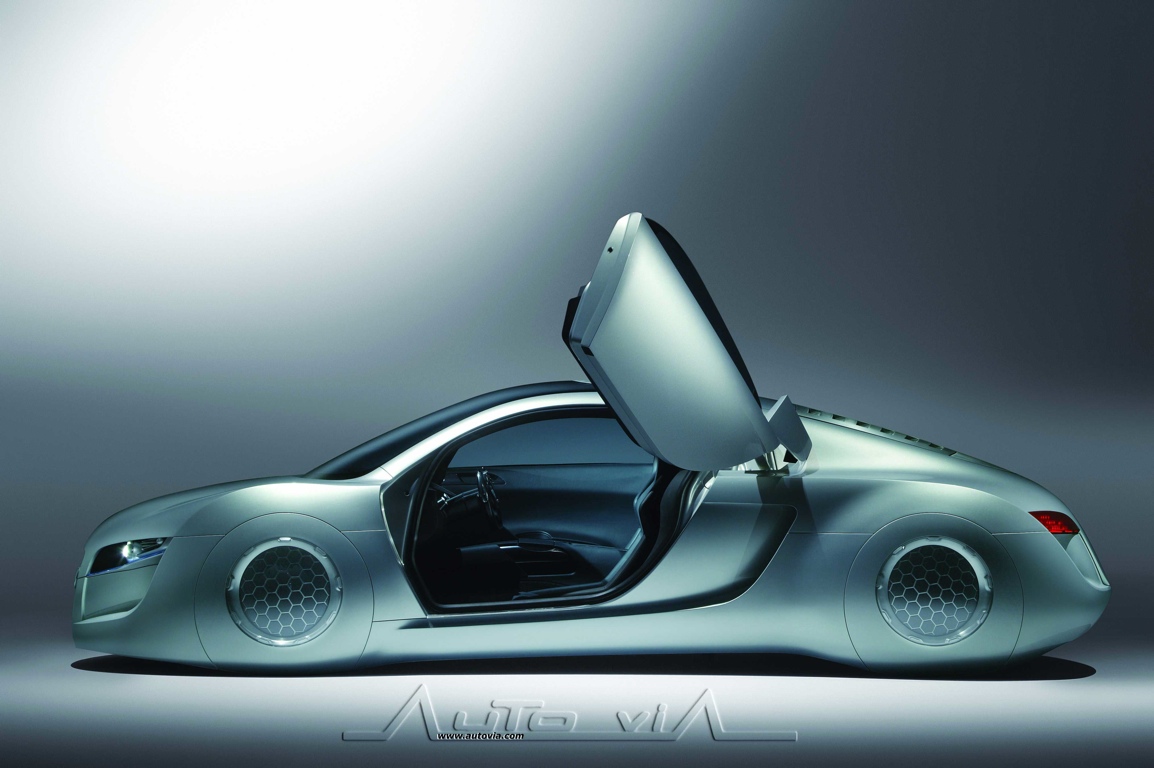 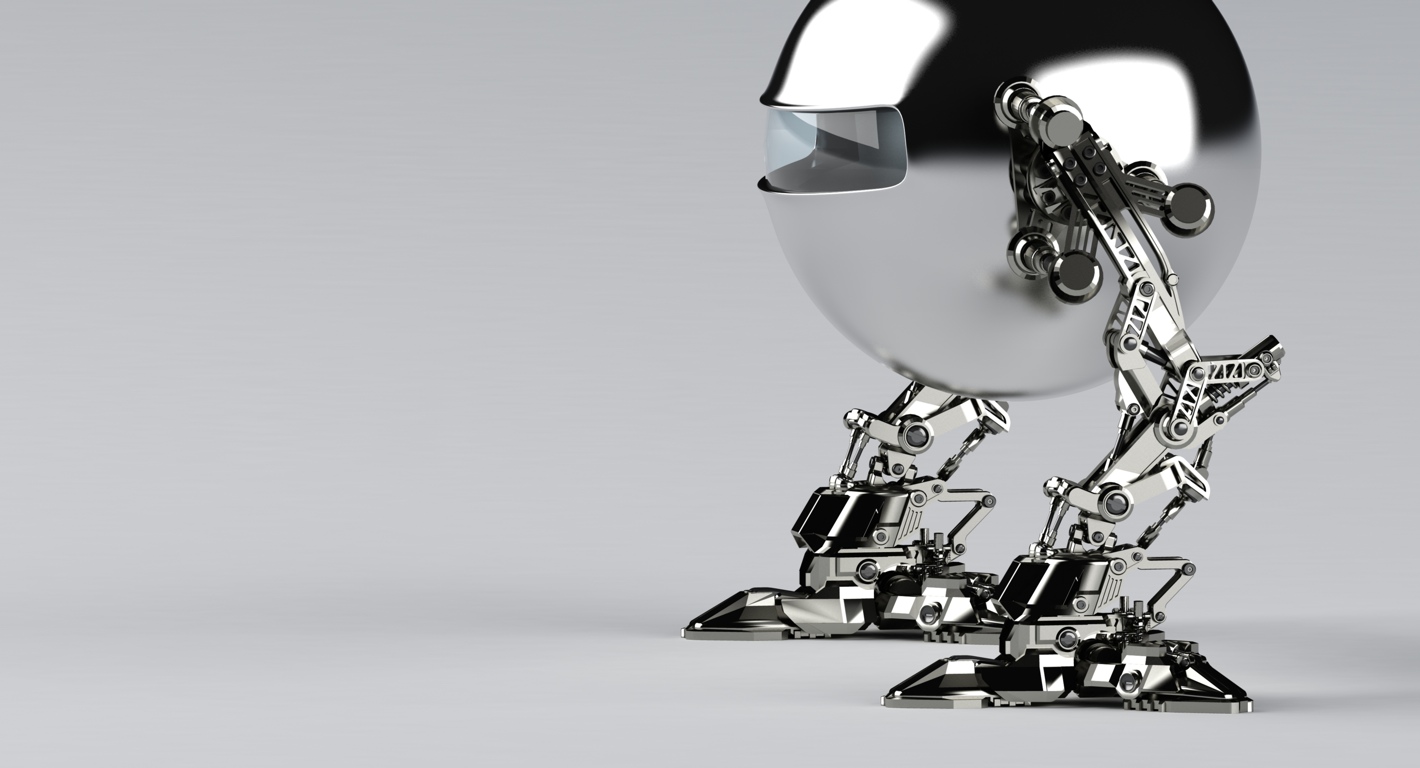 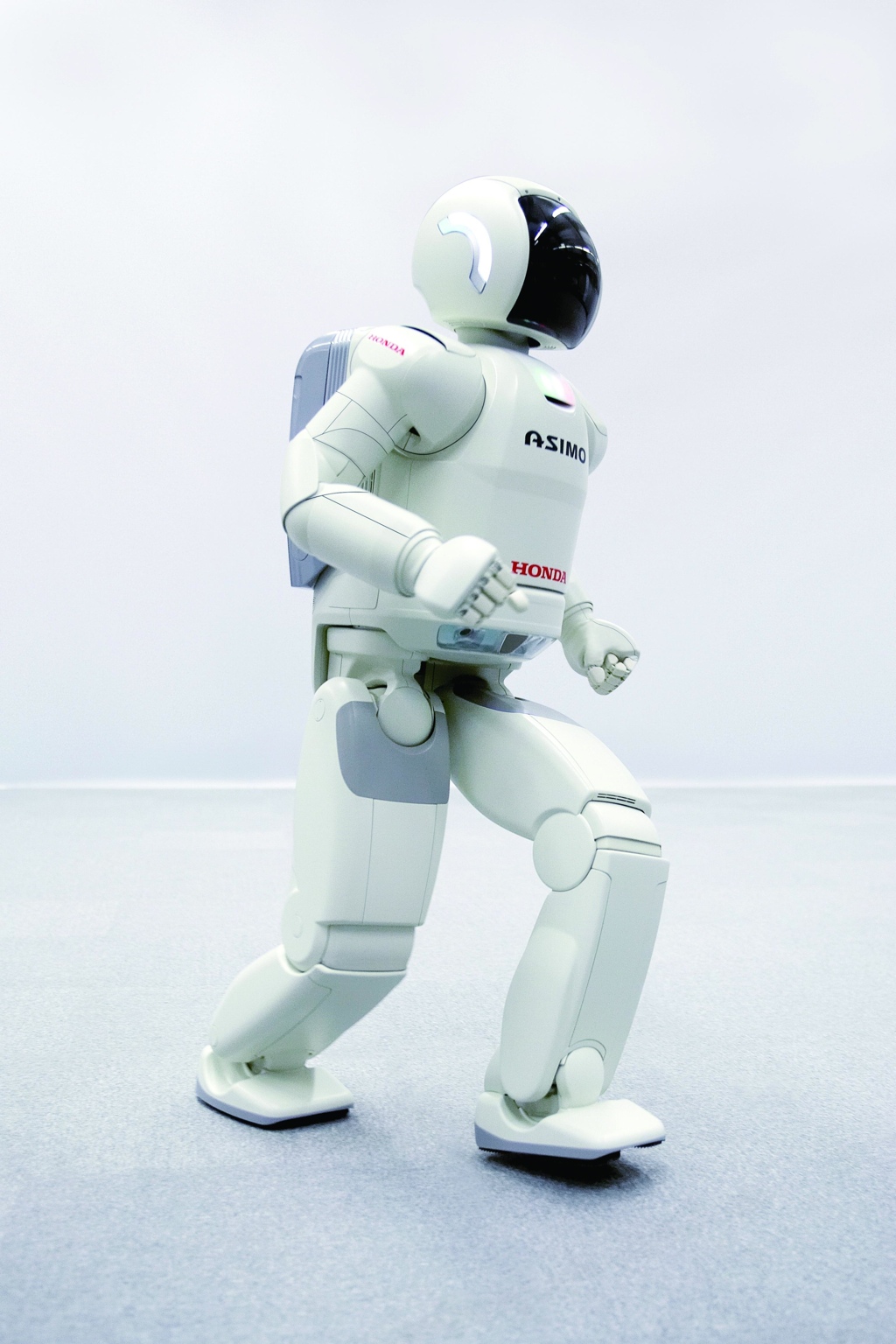 ADVANCED TECHNOLOGY
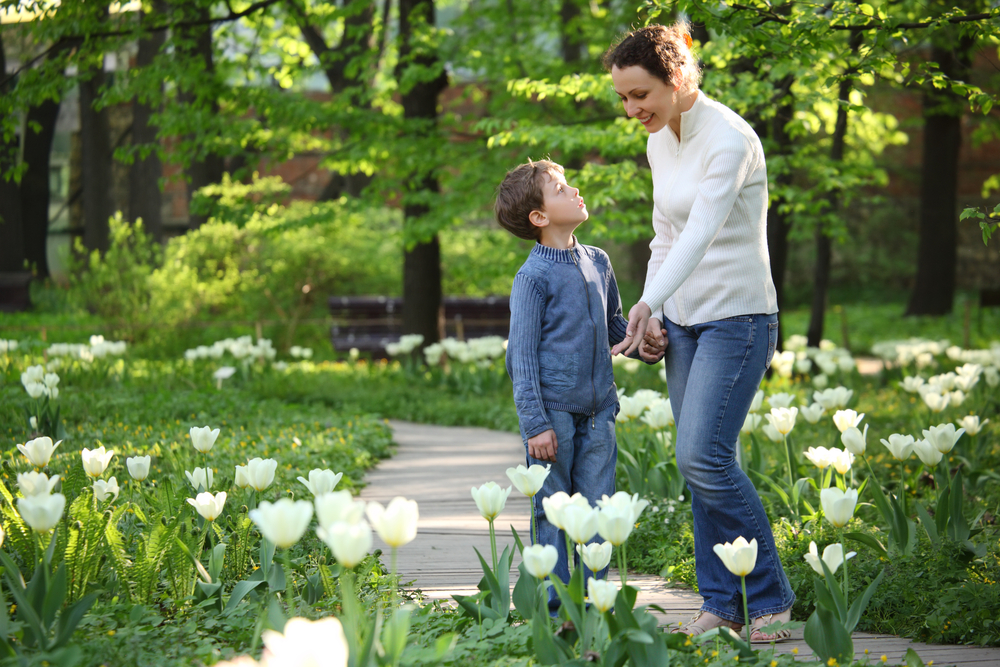 ERGONOMICS
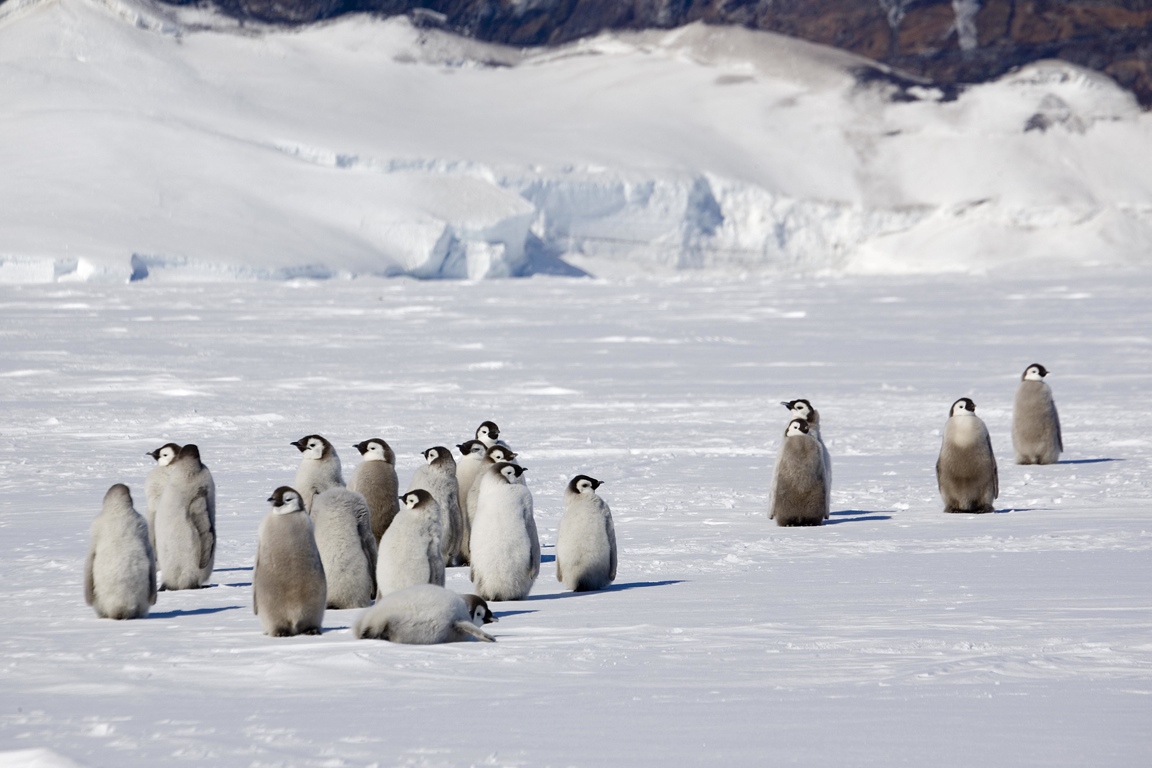 ECO-FRIENDLY
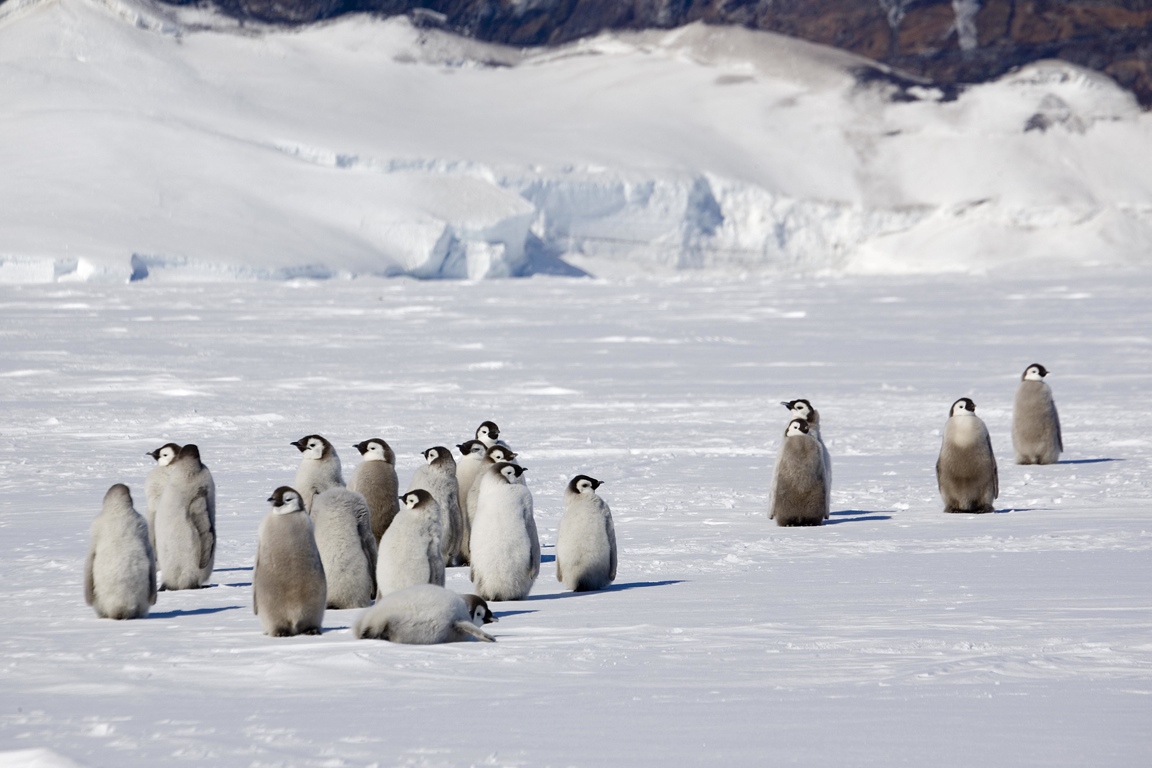 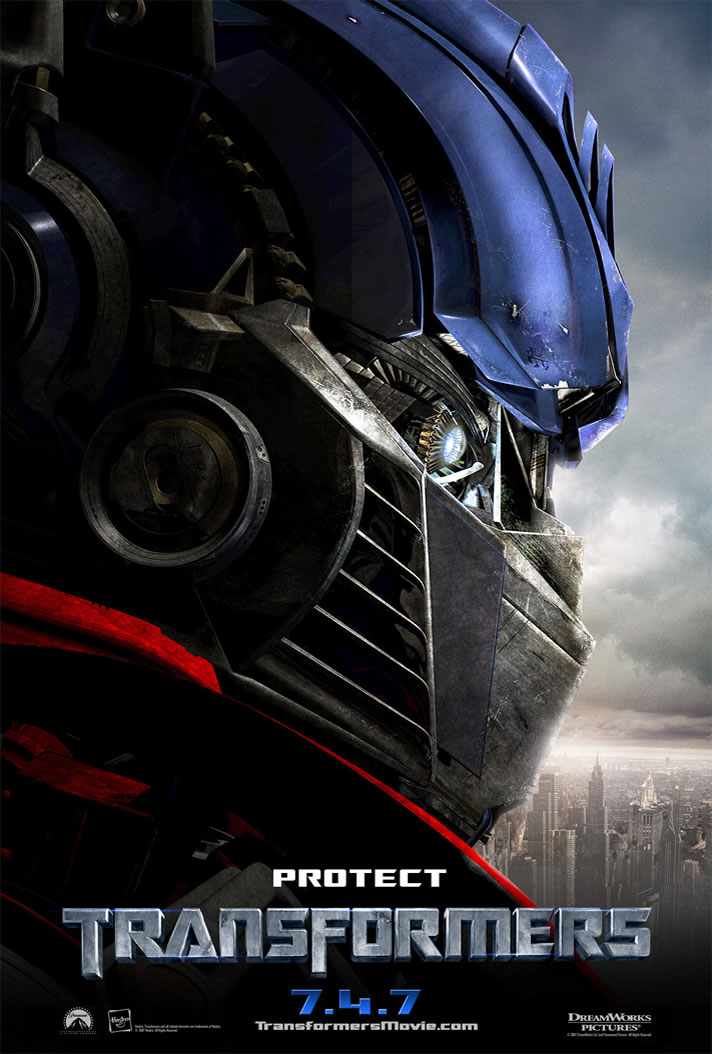 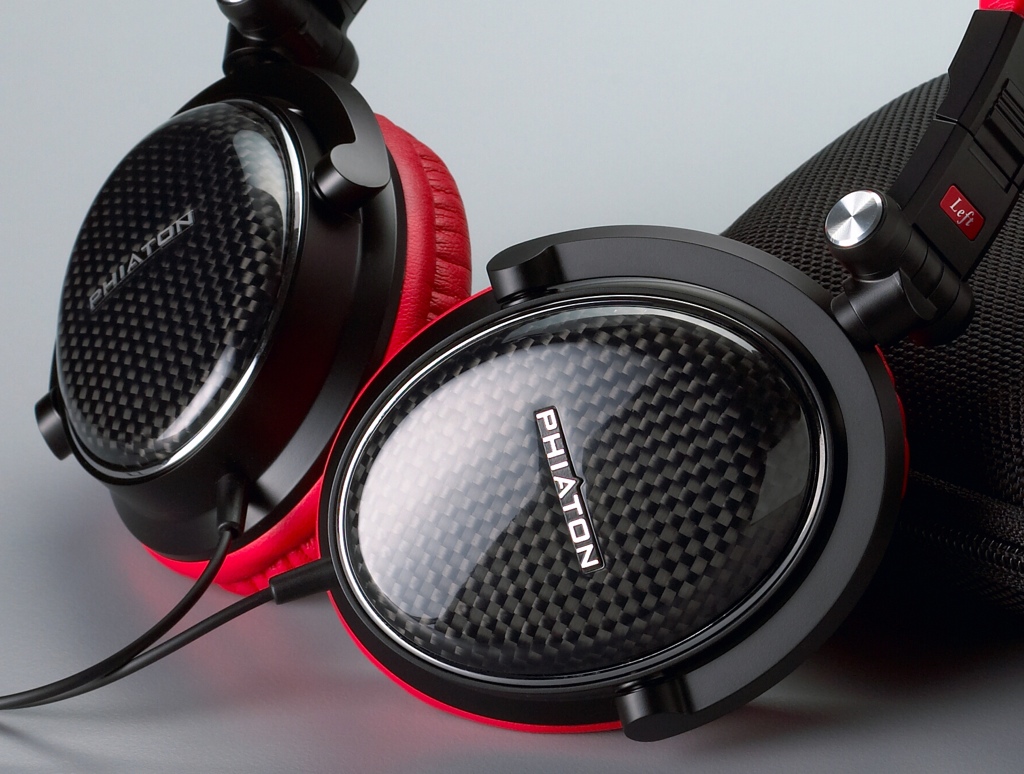 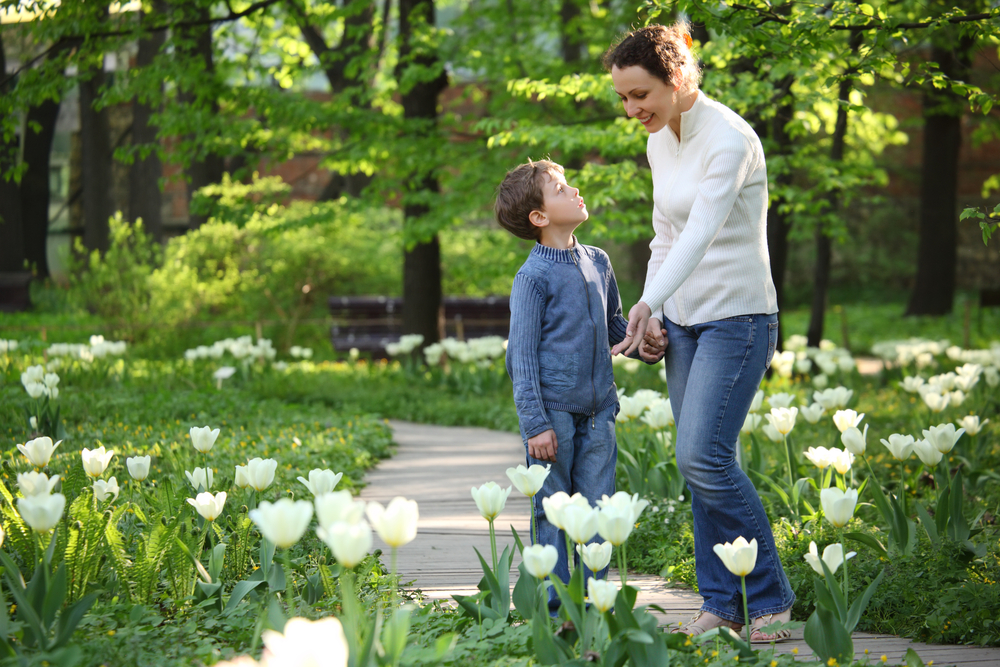 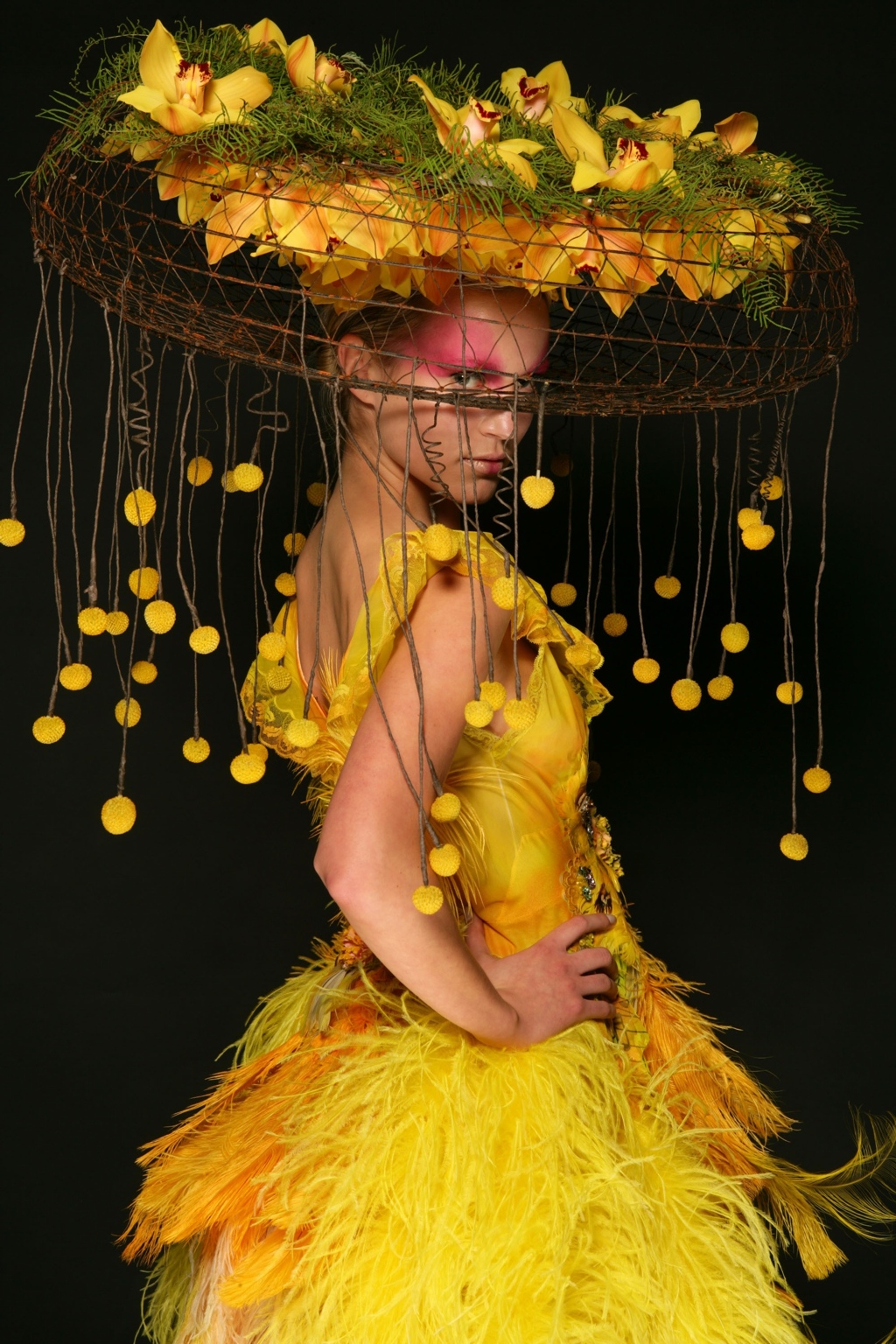 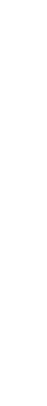 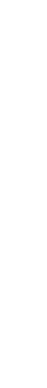 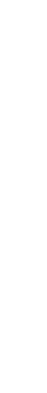 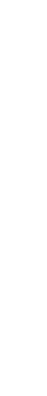 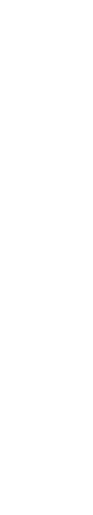 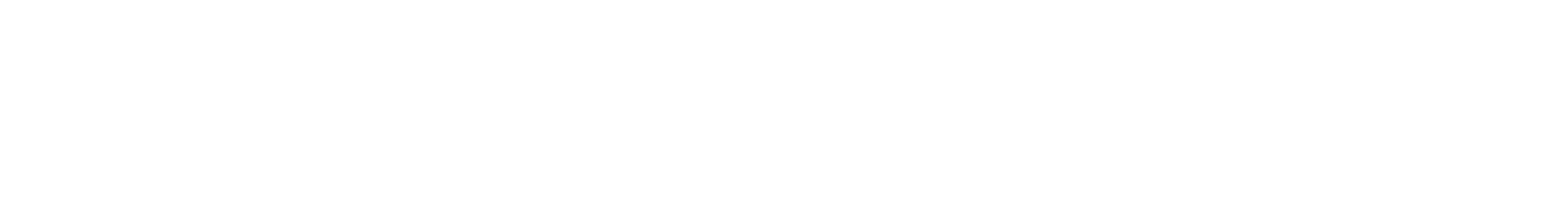 PHIATON COLLECTION
MODERNA SERIES
PRIMAL SERIES
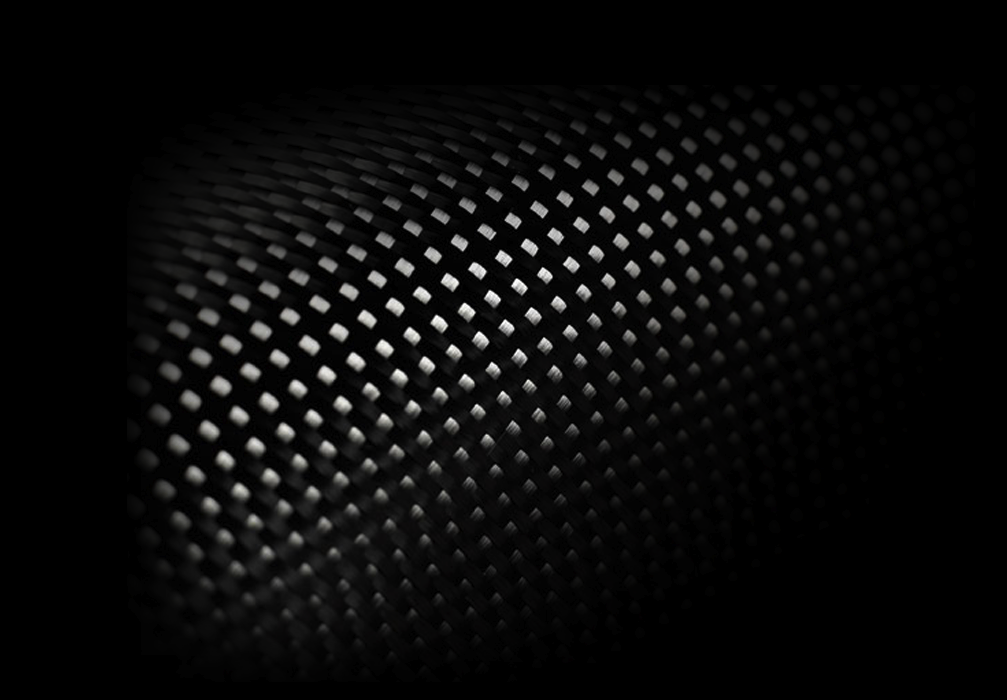 MODERNA SERIES
FIRST HEADPHONES IN THE WORLD
TO USE CARBON FIBER FOR HOUSING
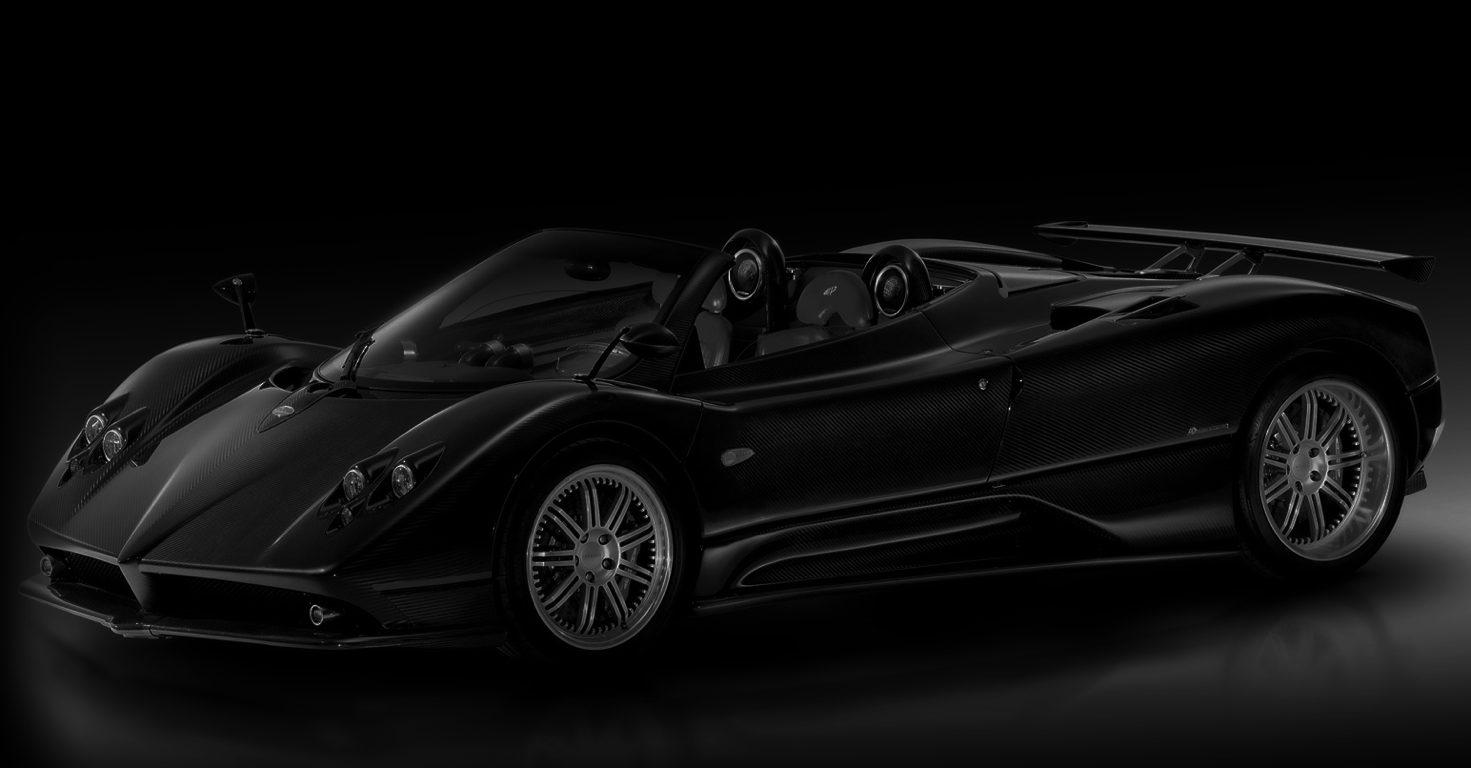 STRIKING COLOR COMBINATION
PREVENTS SOUND LEAKAGE
LIGHT WEIGHT
PROVIDES SUPERIOR SOUND QUALITY
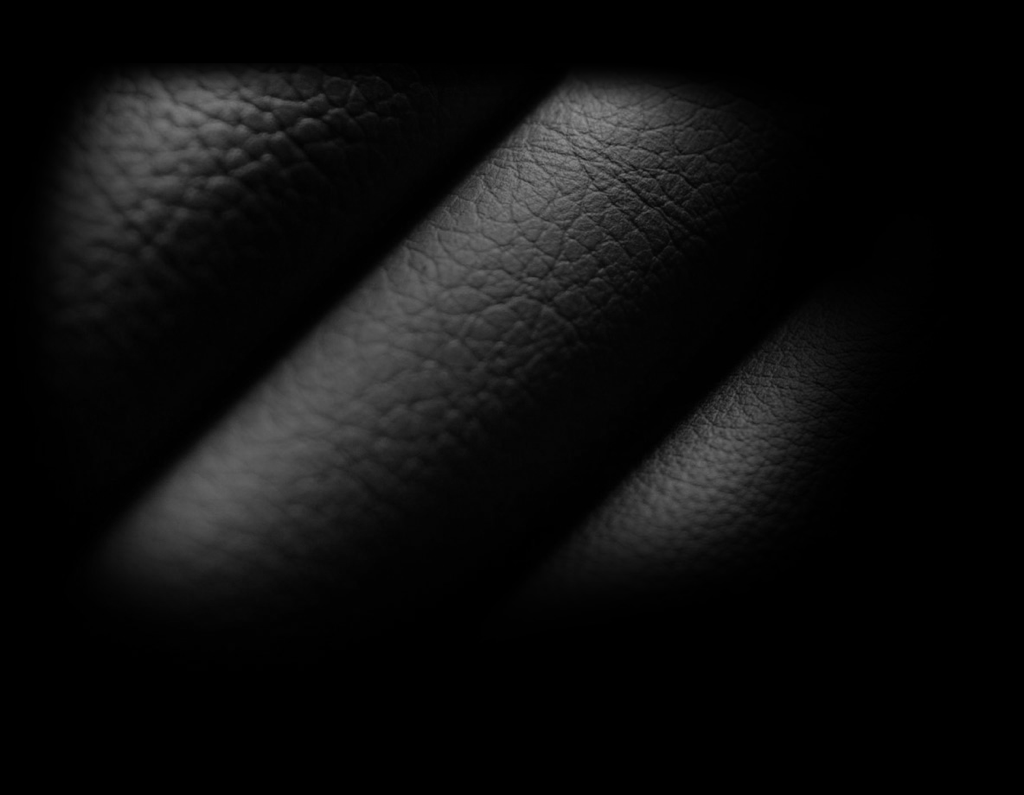 PRIMAL SERIES
UNCOMPROMISING QUALITY
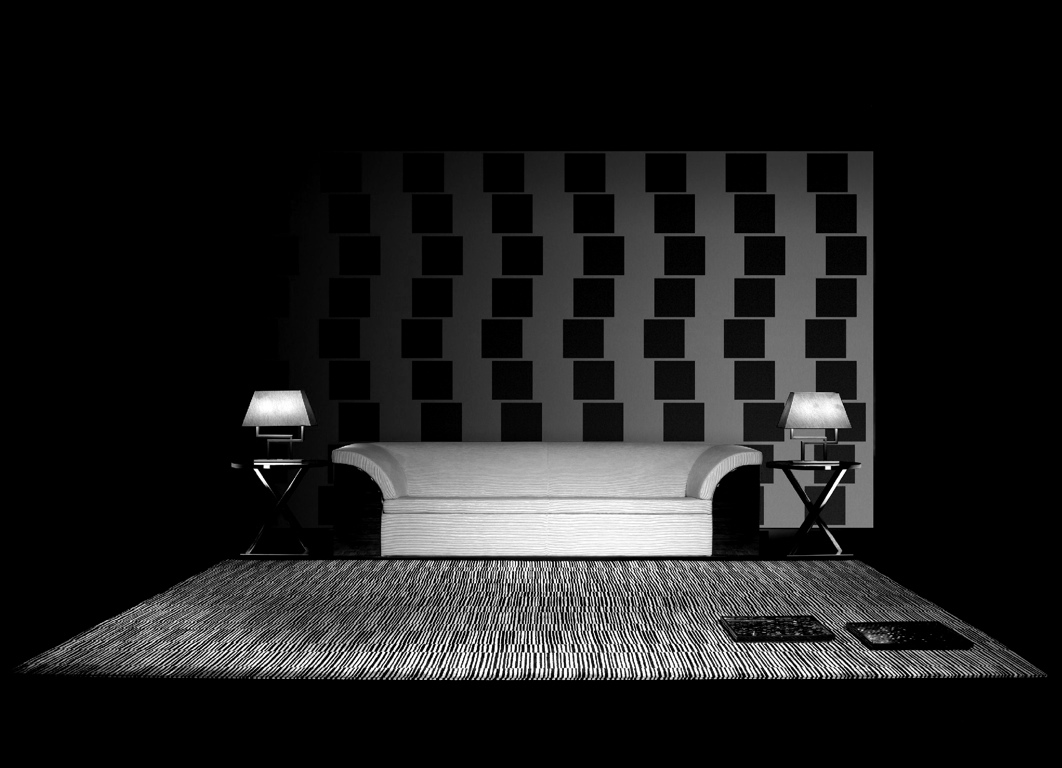 HIGHEST CRAFTSMANSHIP
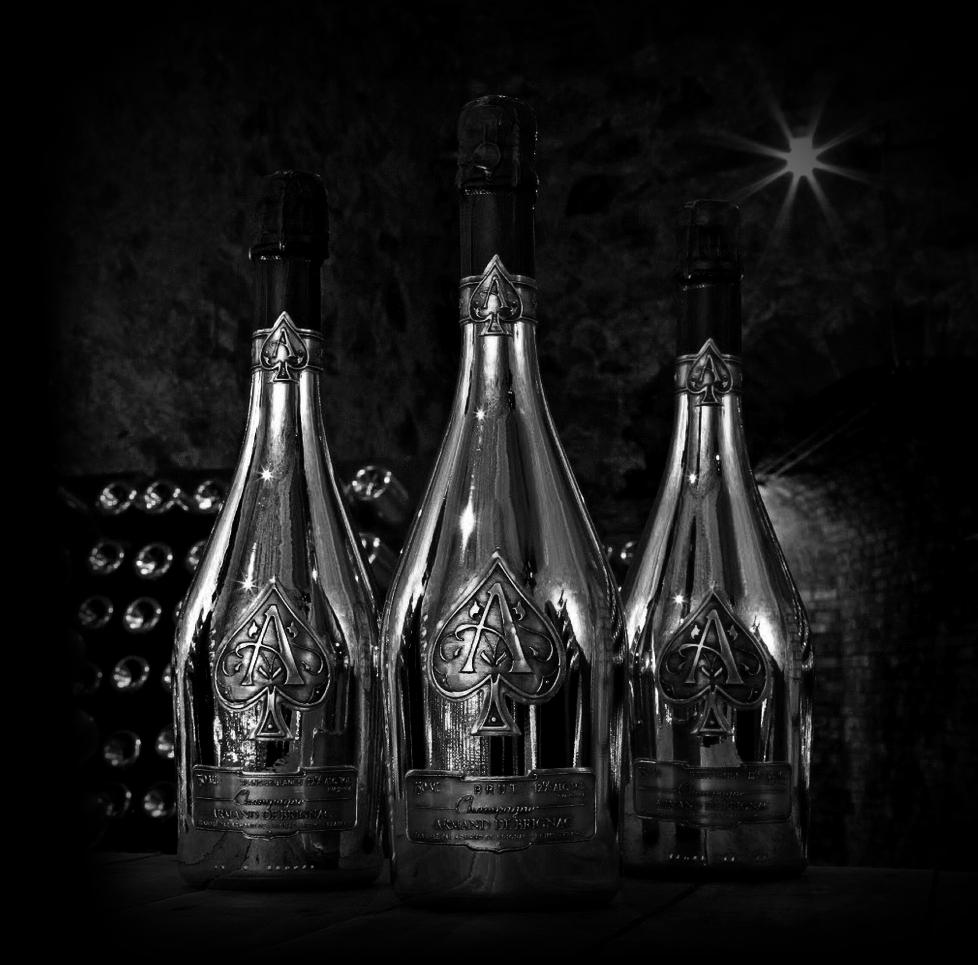 UNBELIEVABLE SOUND QUALITY
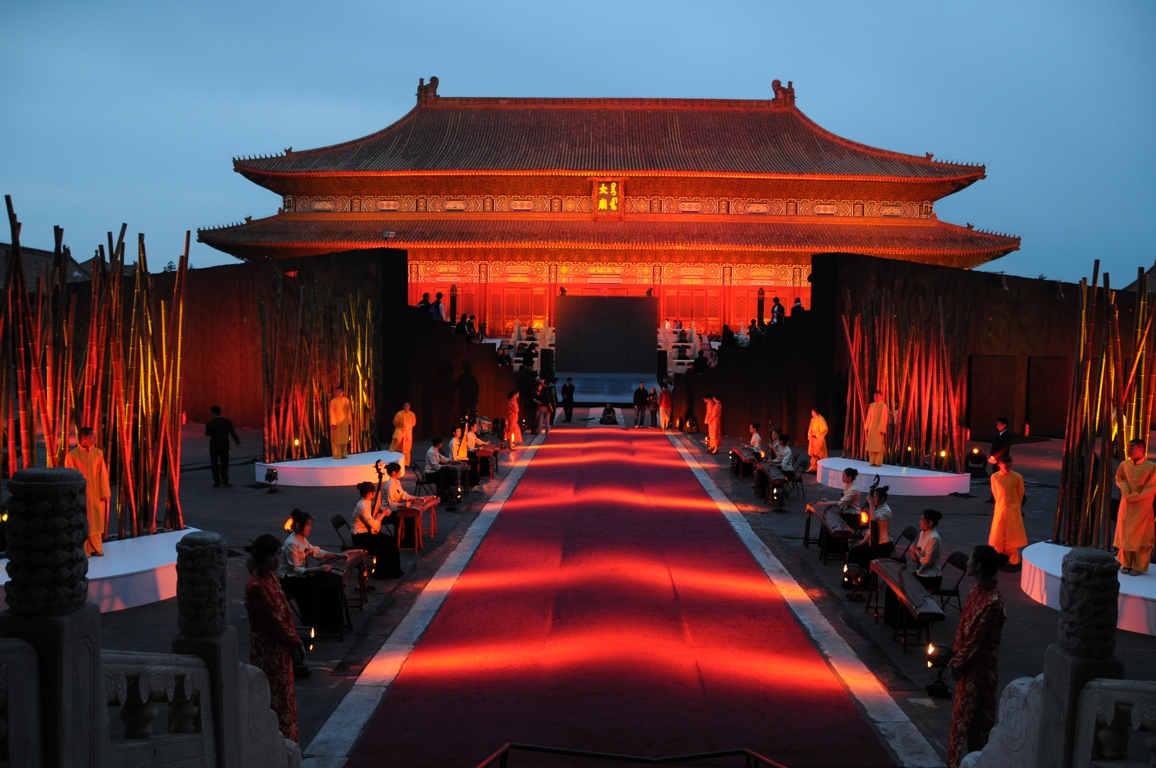 U.K.
May. 2010
GERMANY
May. 2009
NORWAY
Jul. 2009
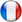 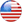 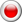 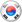 AUGUST 2010
NOW AVAILABLE IN CHINA
FRANCE
Sep. 2009
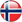 U.S.A.
JAN, 2008
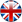 KOREA
Sep. 2008
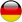 JAPAN
Apr. 2009
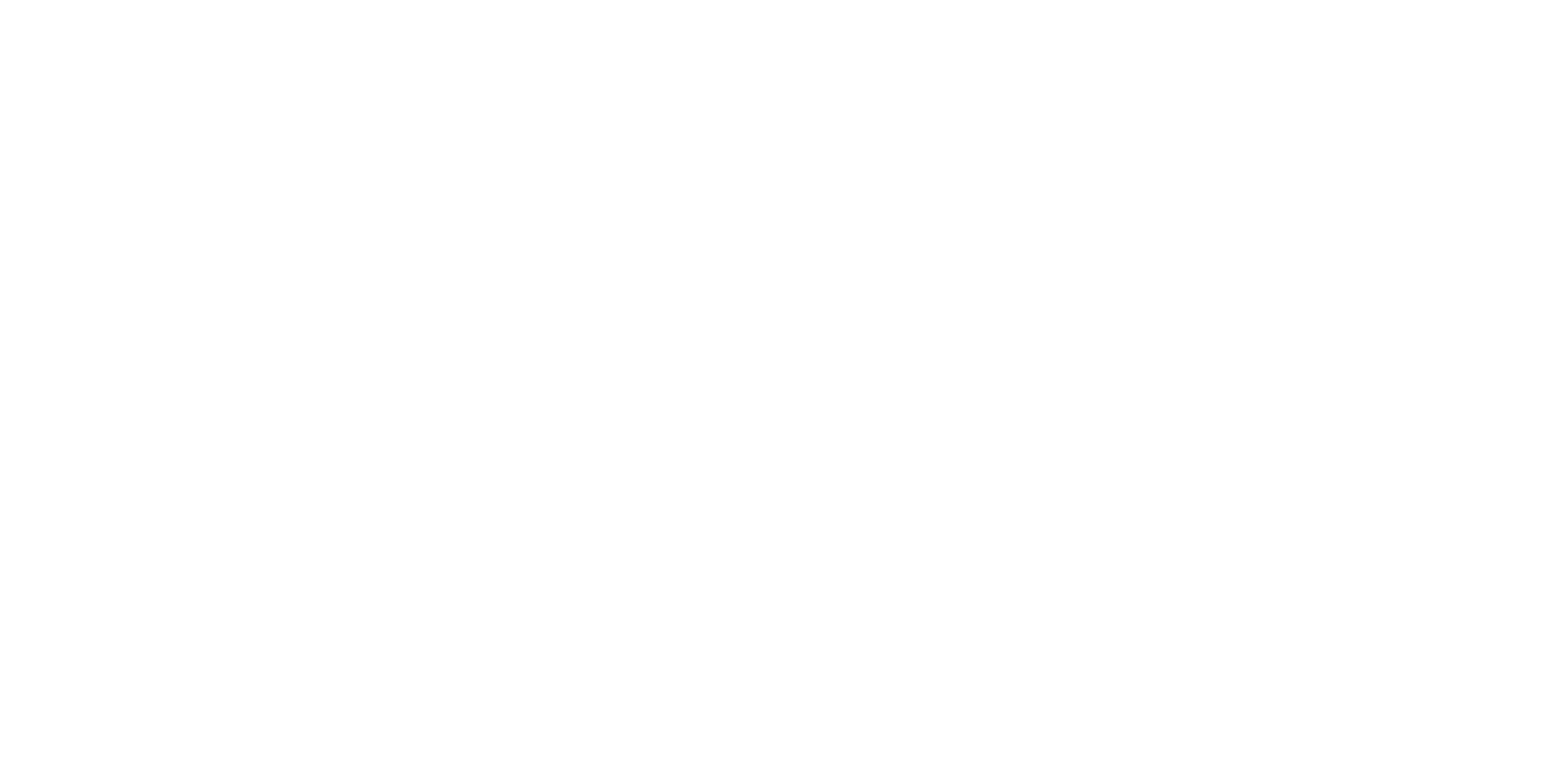 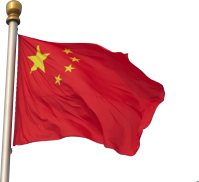 COUNTRIES WHERE PHIATON IS AVAILABLE
PREVIOUS EVENTS
CES 2008
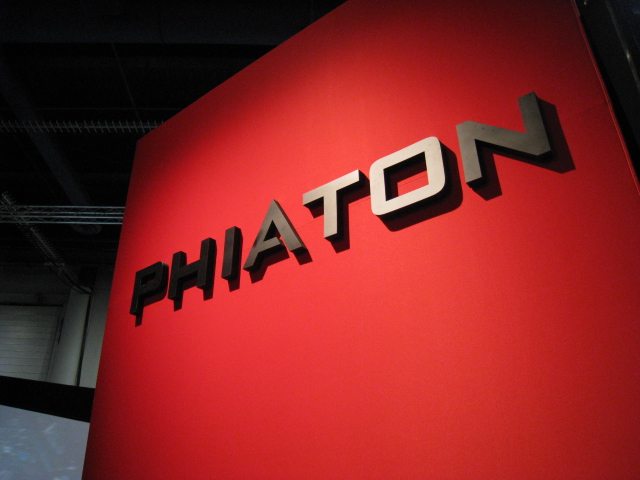 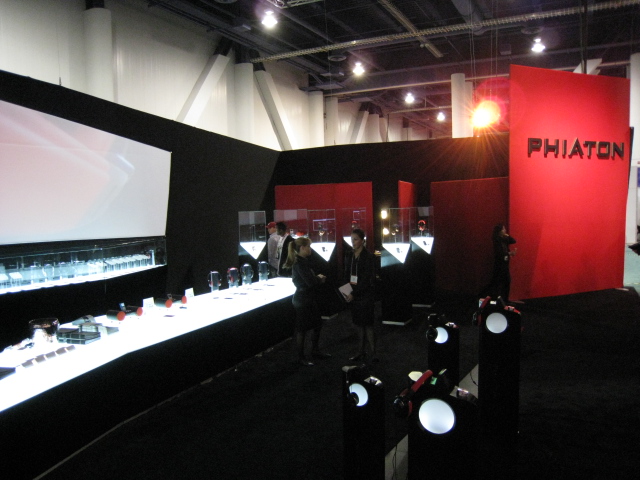 BURTON CLASSIC
SNOWBOARDING COMPETITION
KOREA, 2008
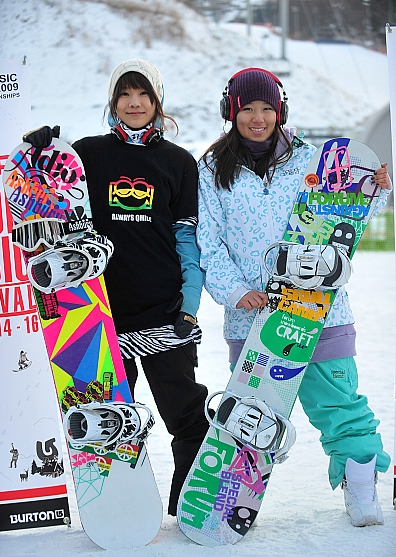 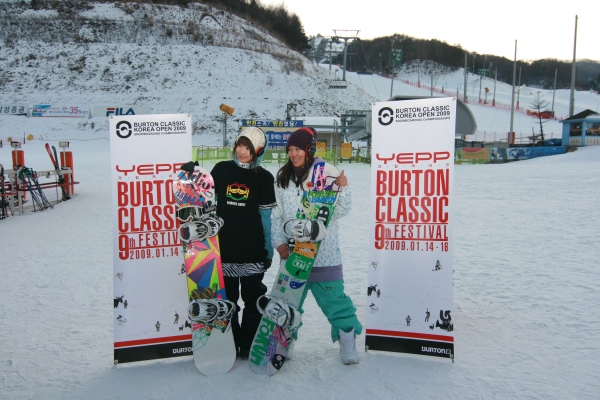 BMW Z4 LAUNCING EVENT
SEOUL, KOREA 2009
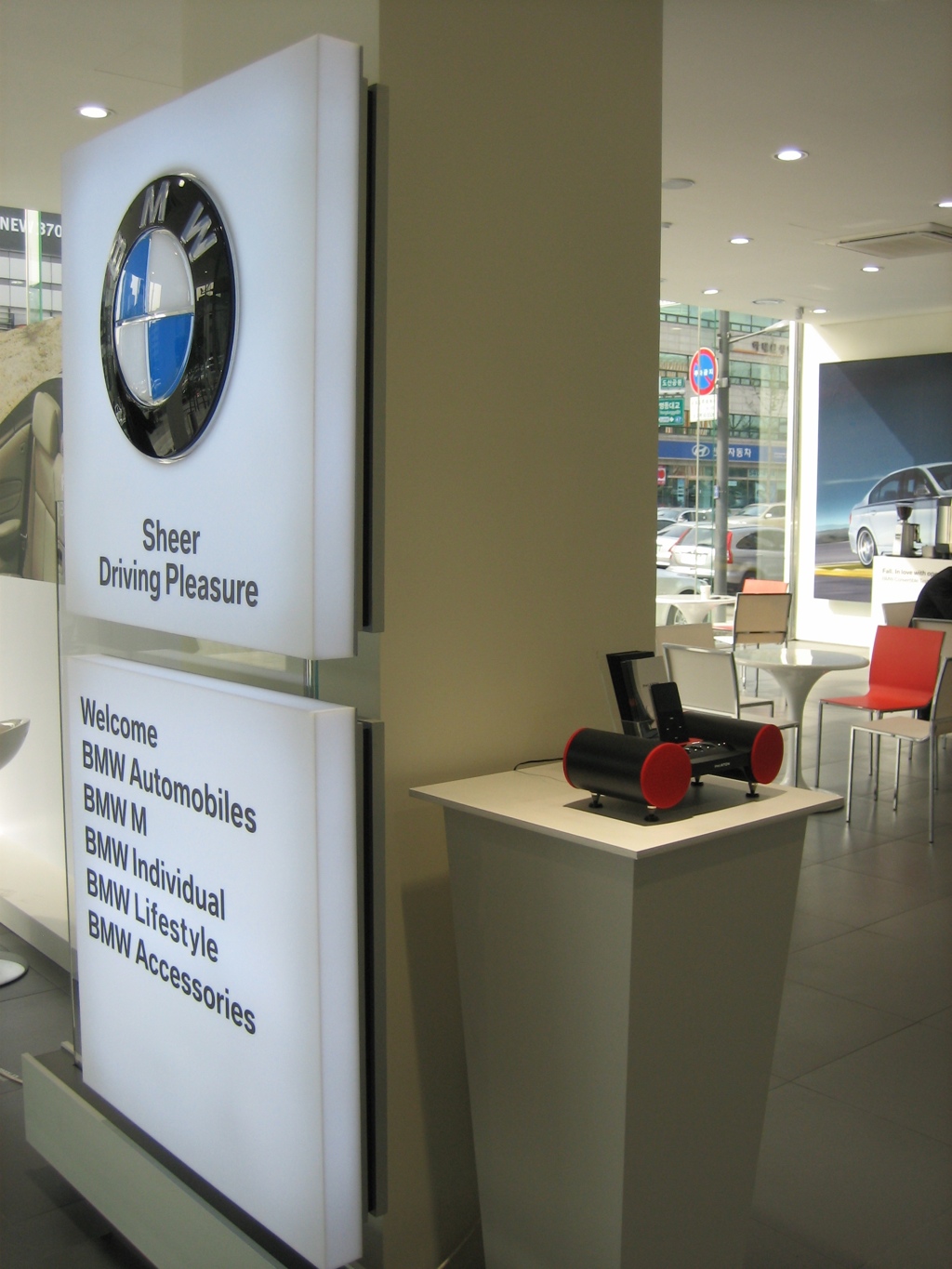 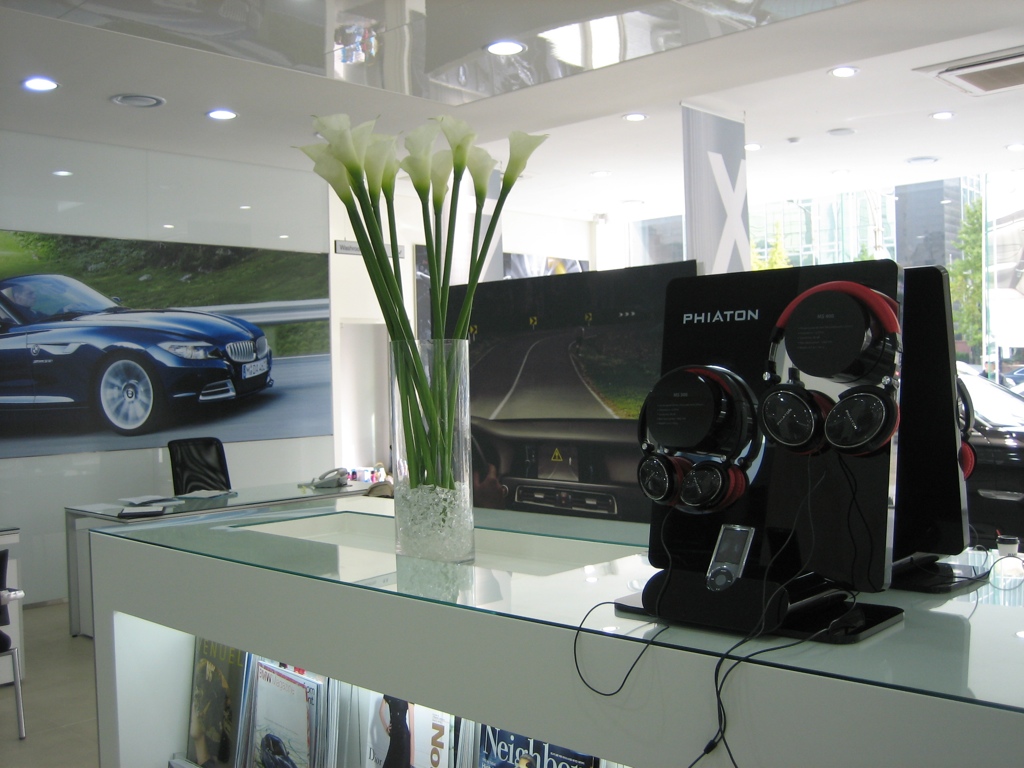 GERMANY HIGH END SHOW
MUNICH, 2009
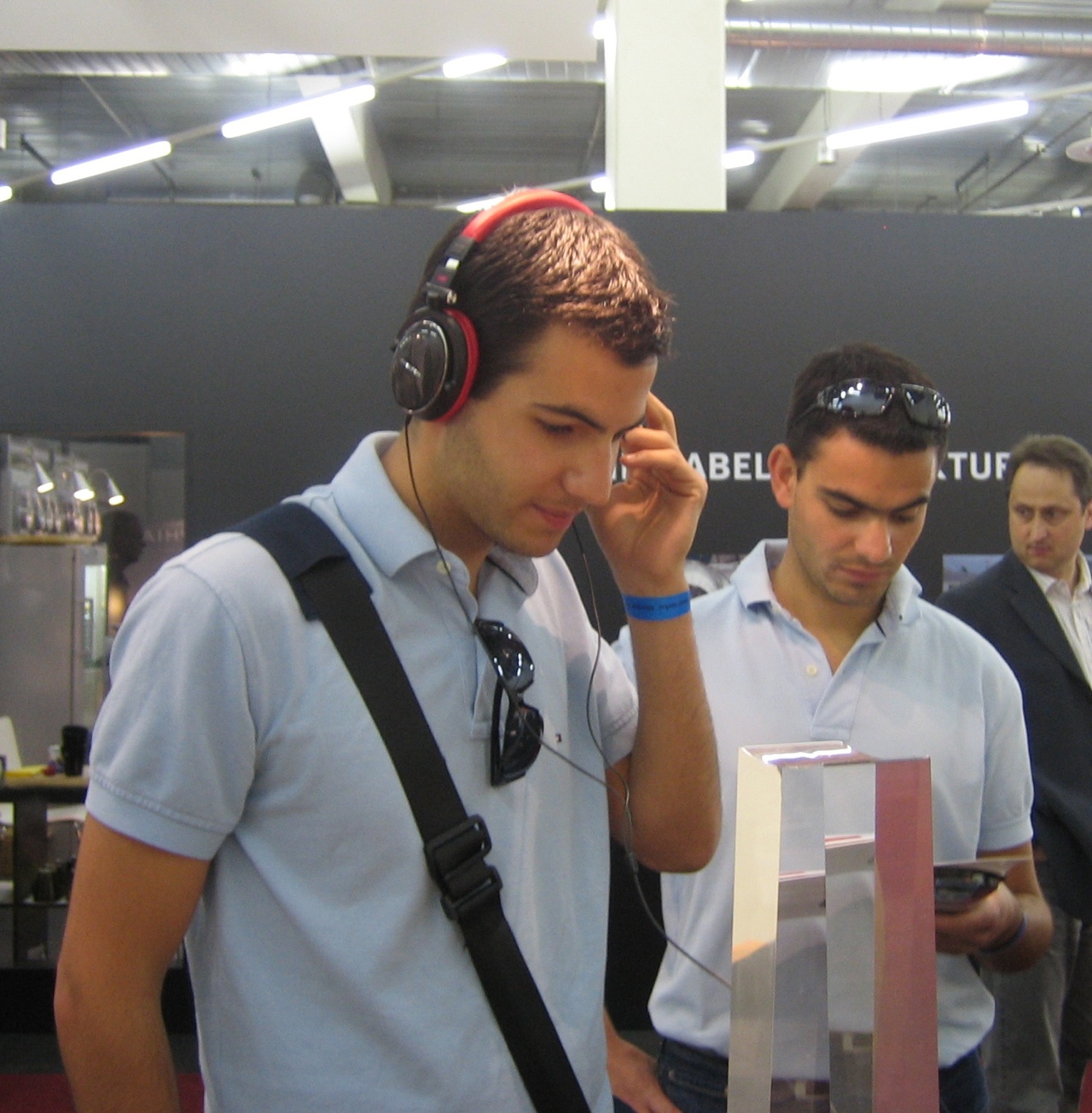 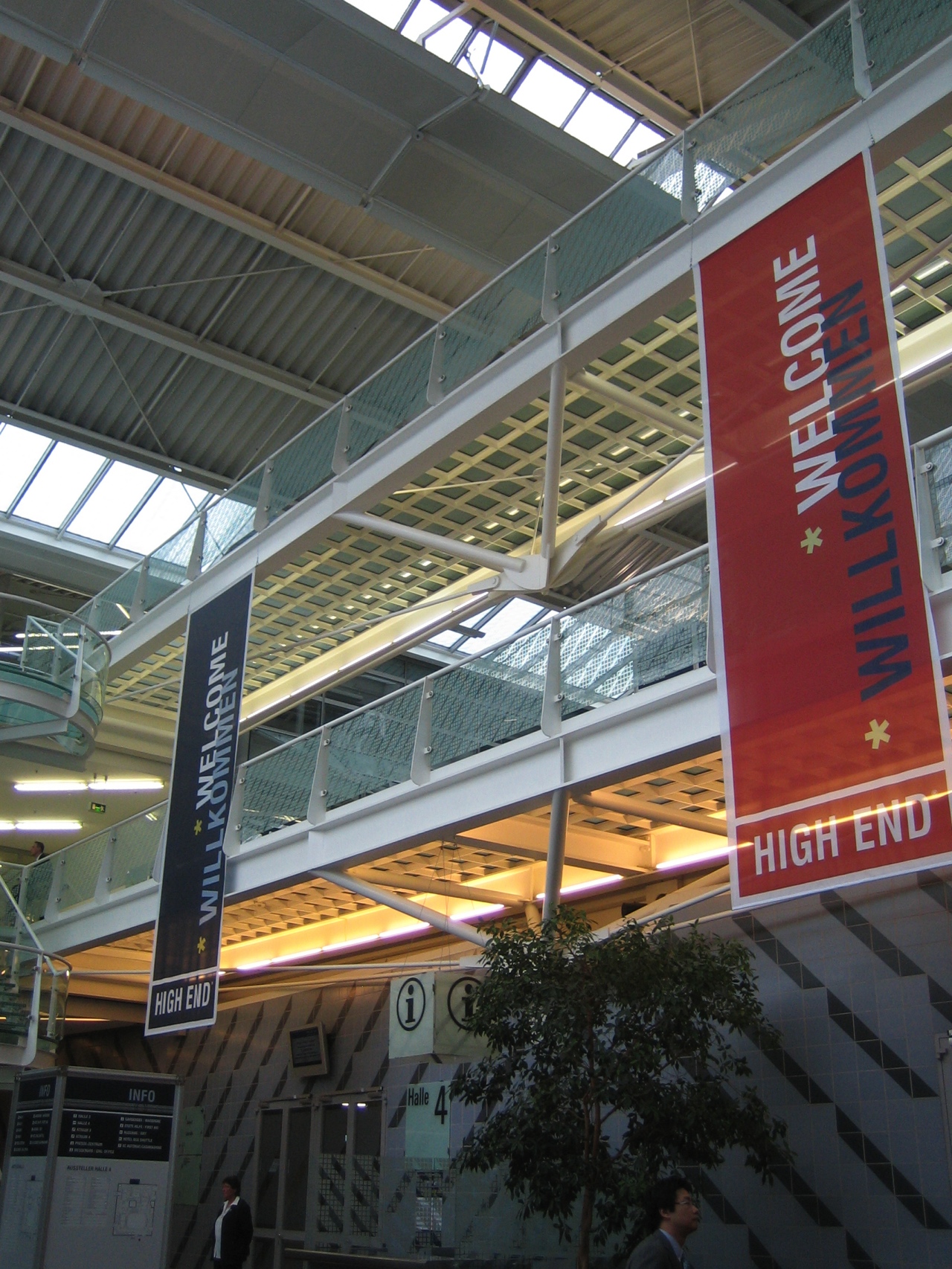 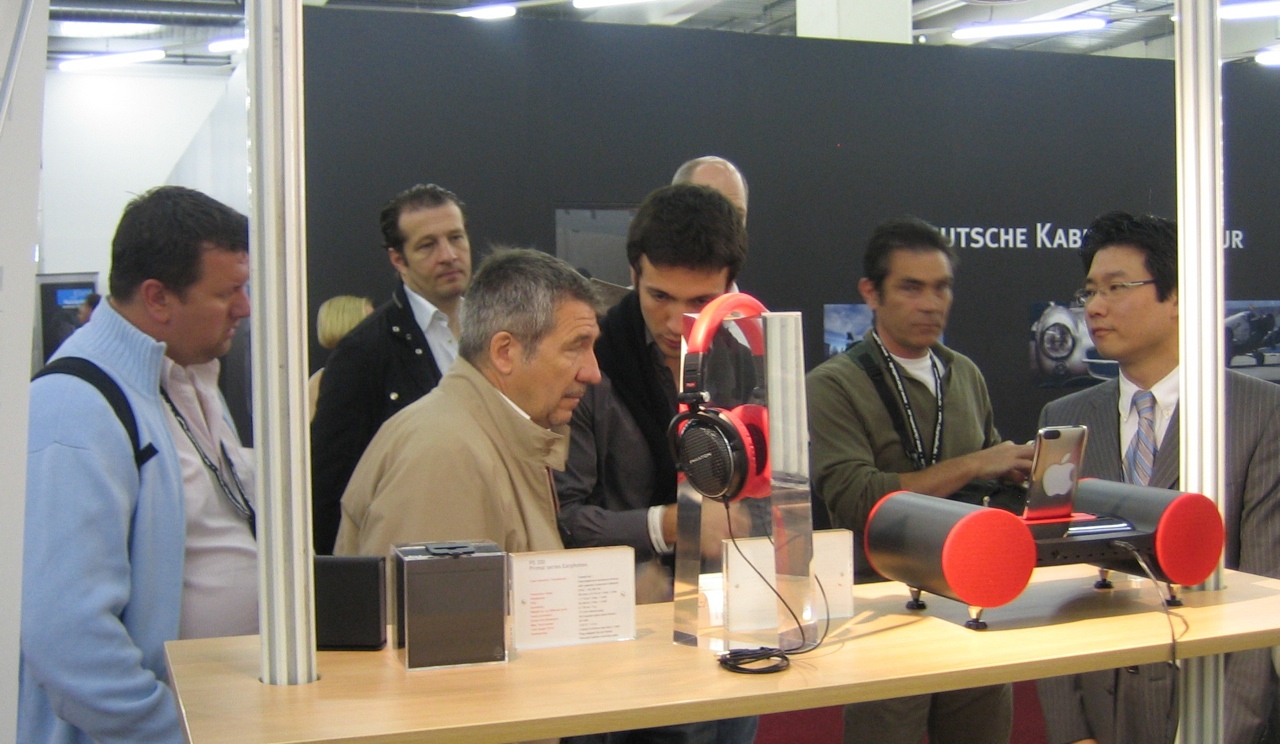 NIKE SPORTSWEAR
FALL LINE LAUNCHING EVENT  2009
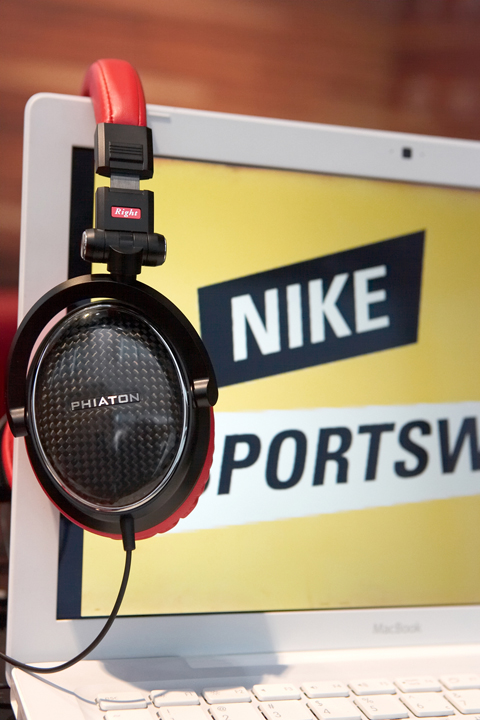 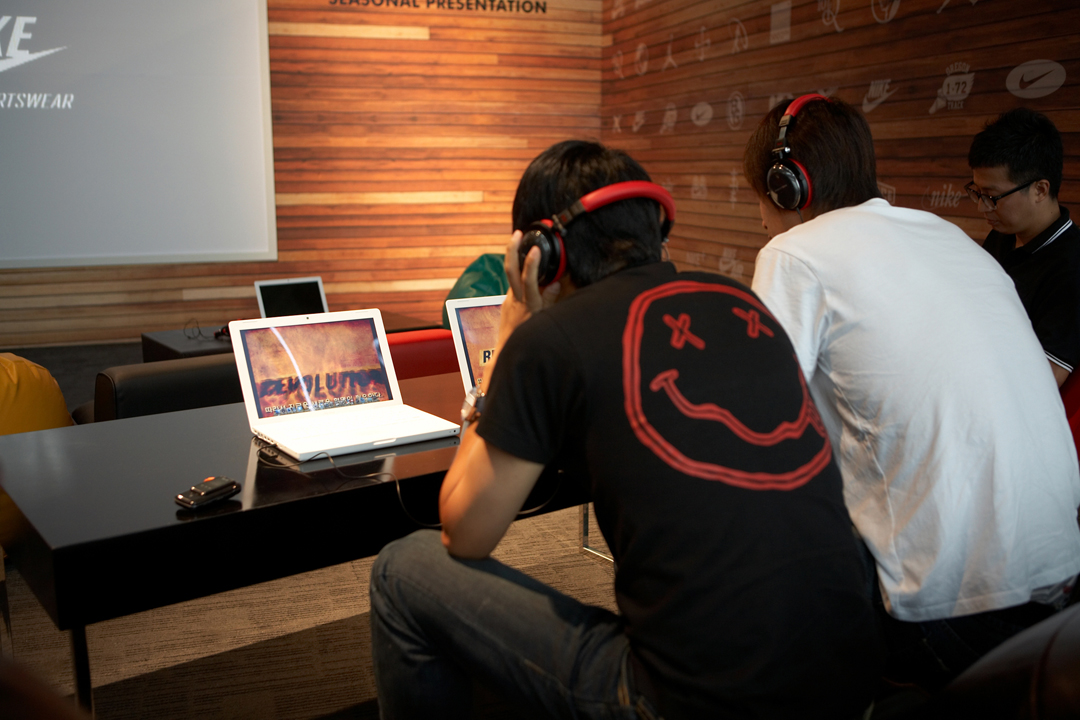 UNIVERSITY OF CALIFORNIA IRVINE
PHIATON DAY, 2009
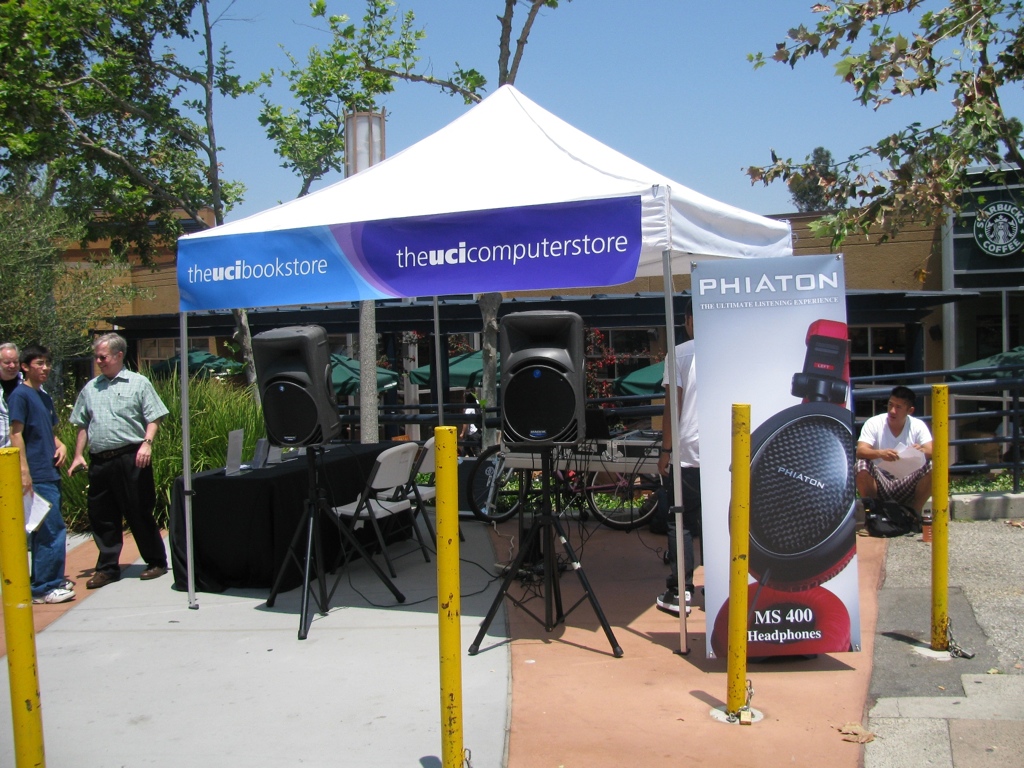 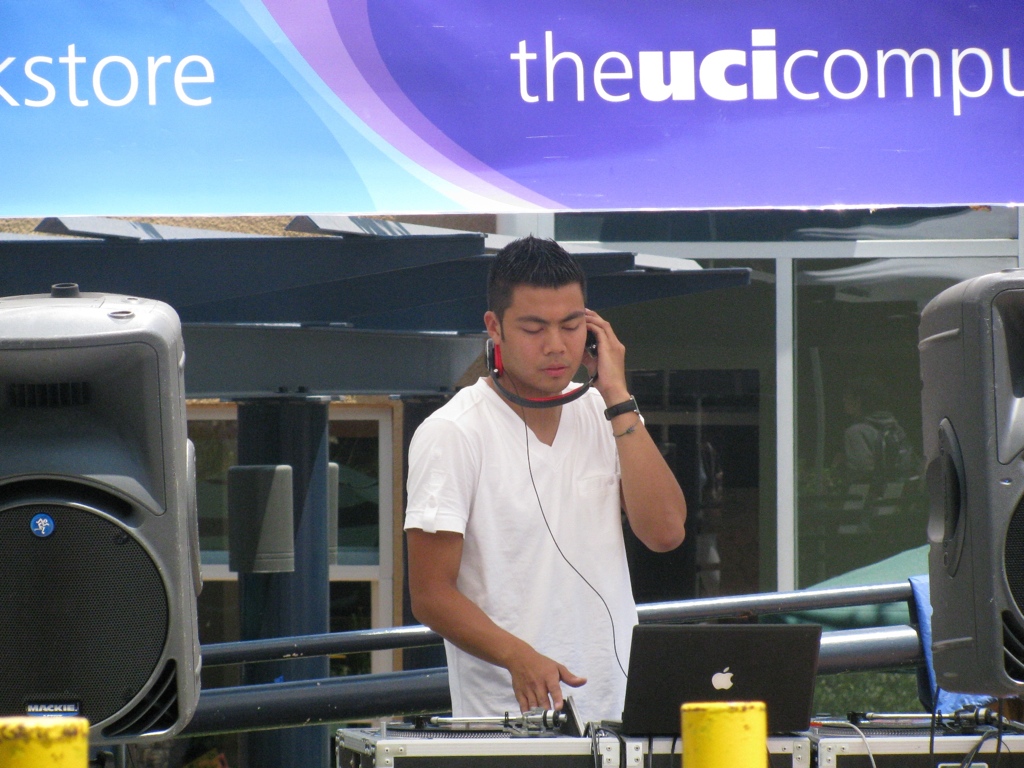 GAP 1969 PREMIUM JEAN LAUNCHING EVENTSEOUL, KOREA 2009
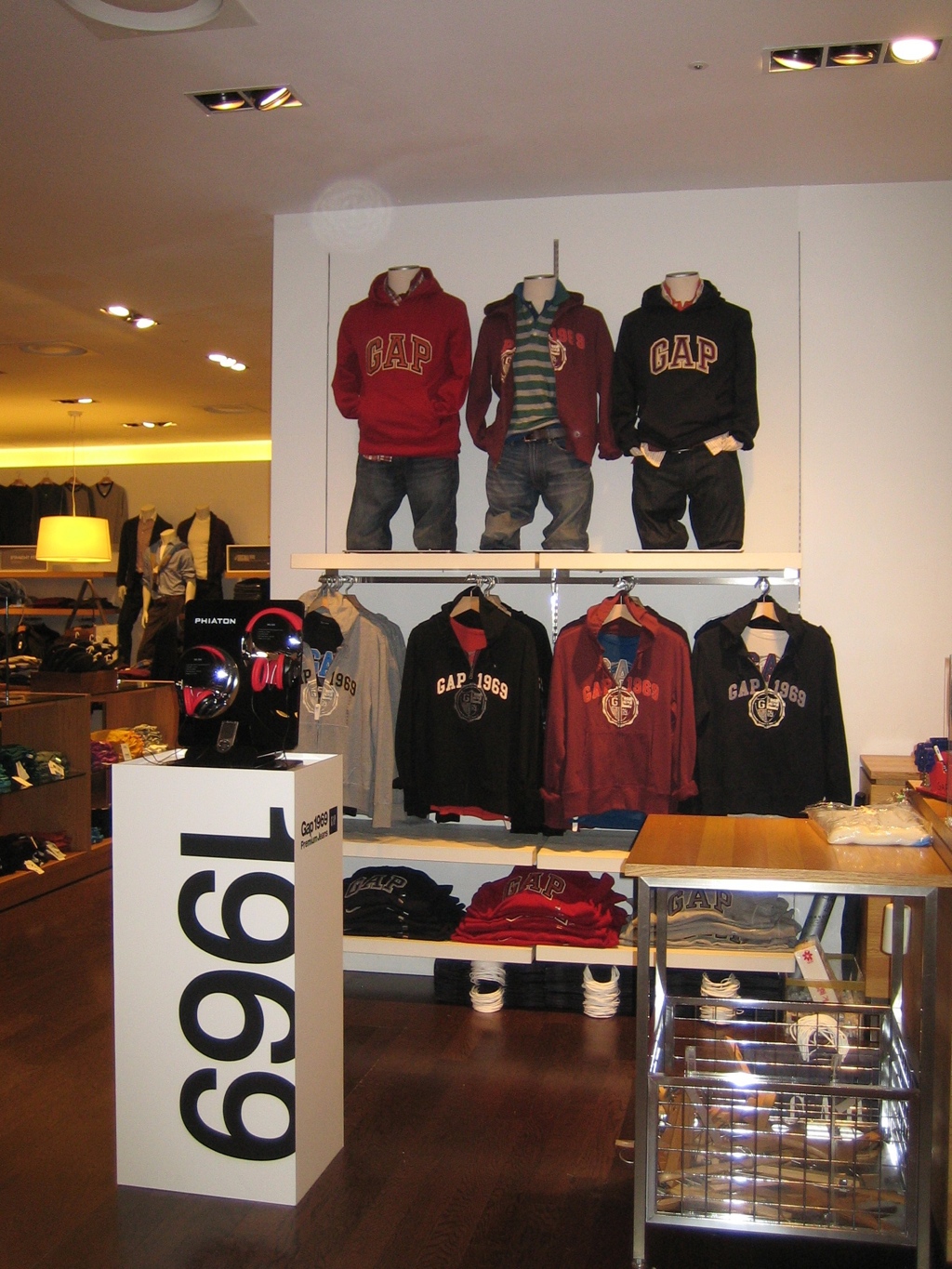 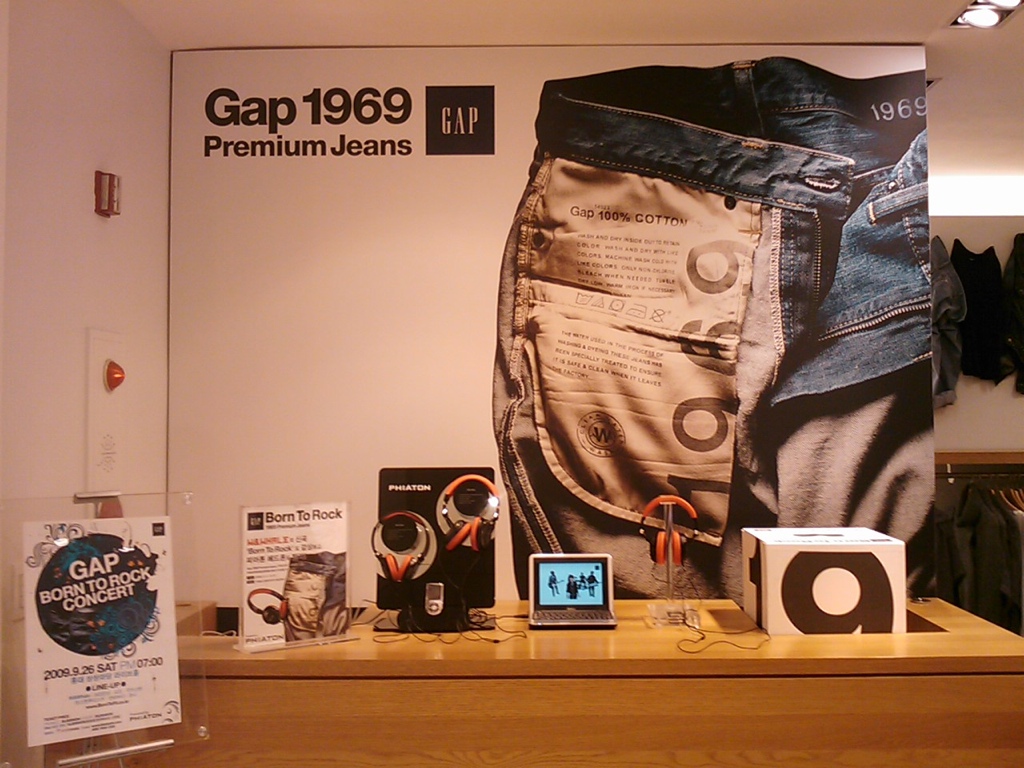 WIRED STORE NYC, 2009
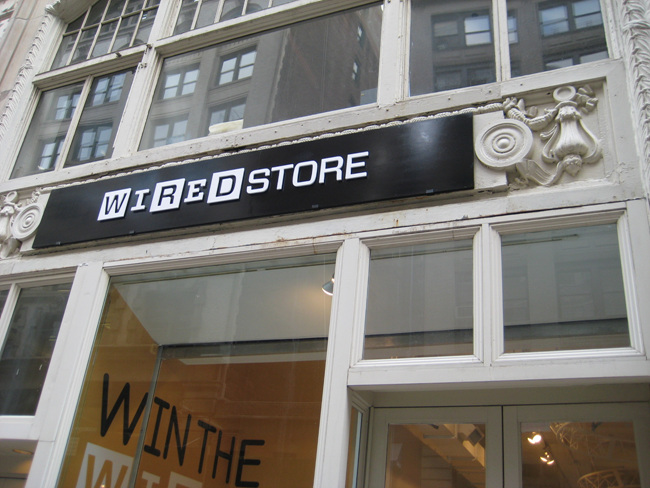 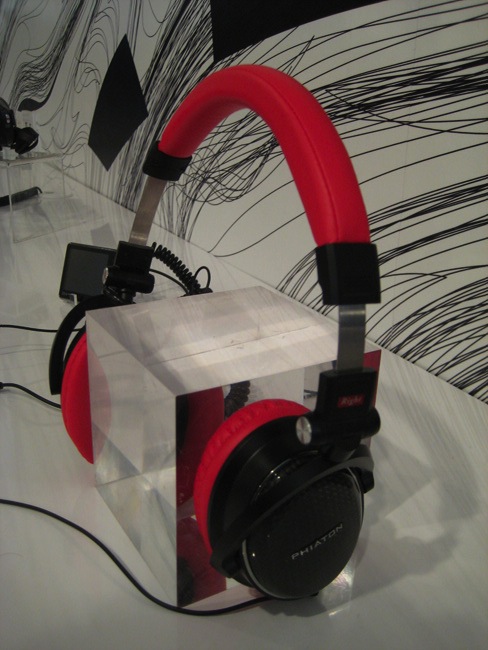 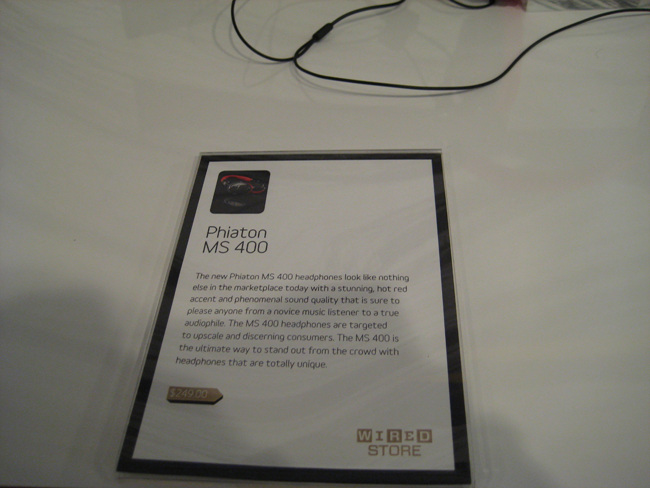 VOLCOM ARTIST CD RELEASE PARTY
SEOUL, KOREA 2009
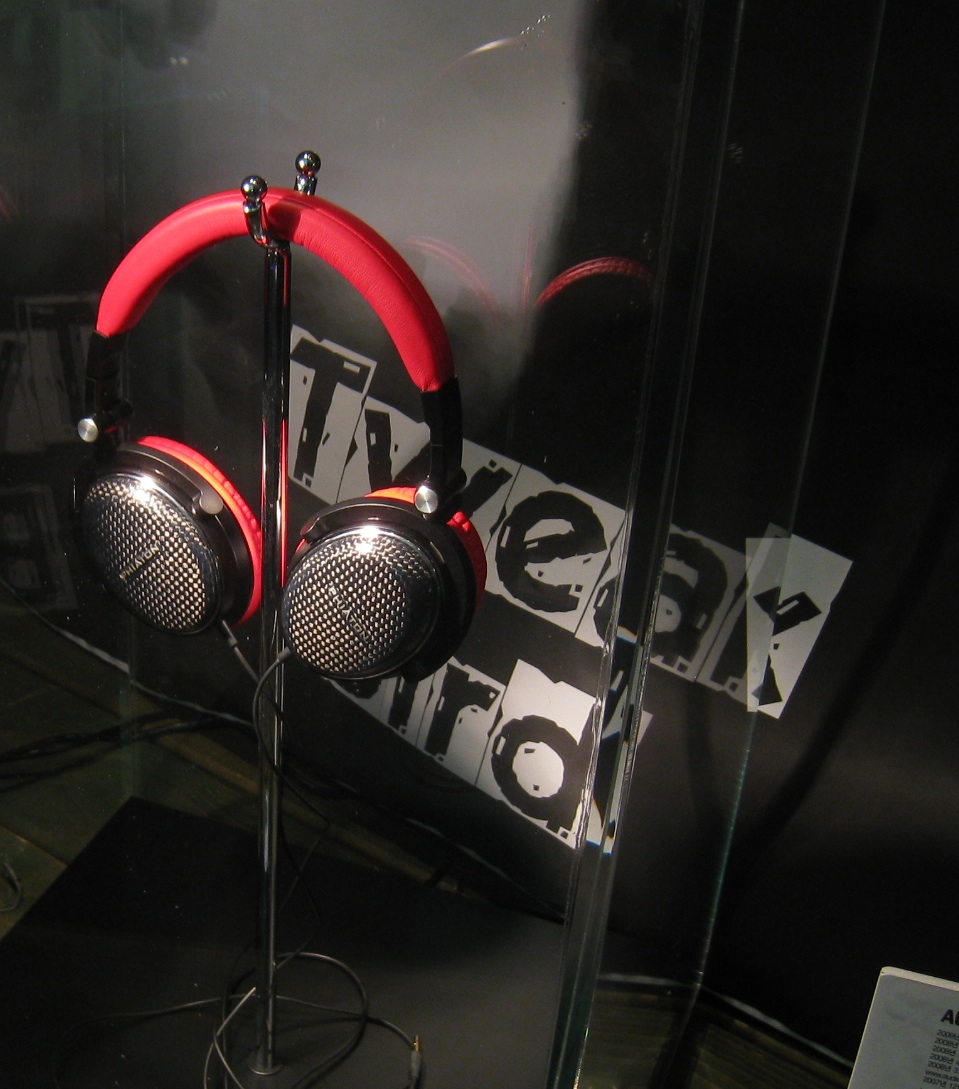 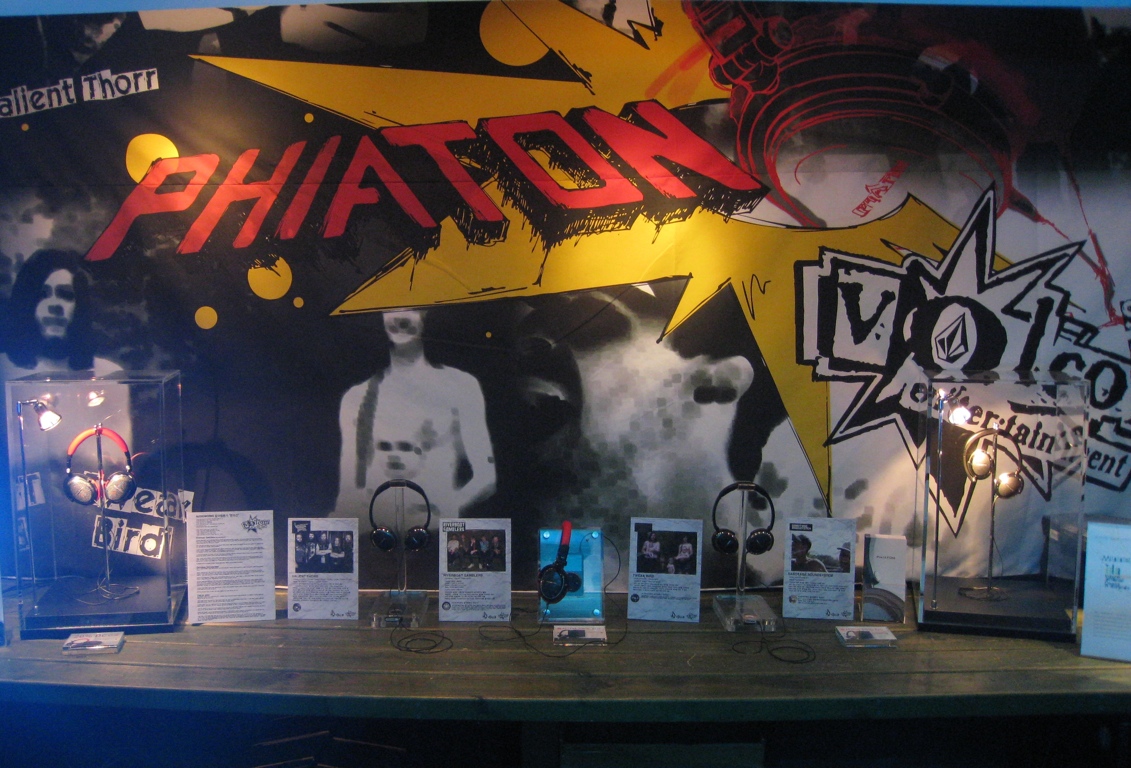 PEPCOM HOLIDAY GIFT GUIDE EVENTNYC, 2010
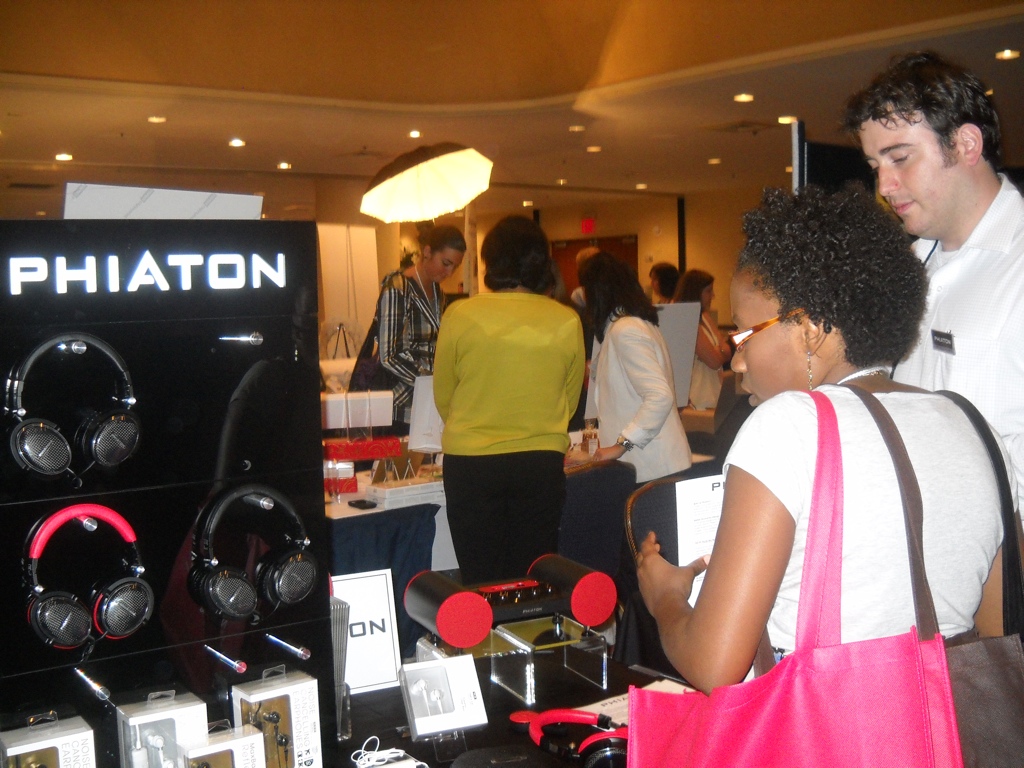 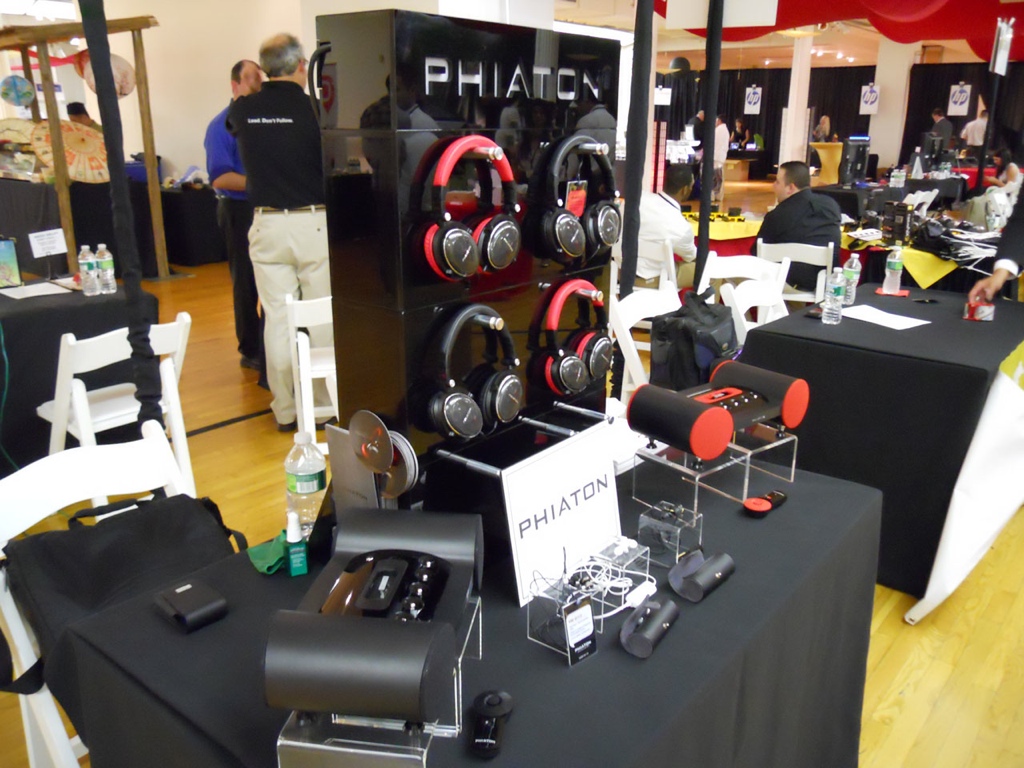 10 CORSO COMO MUSIC EVENT
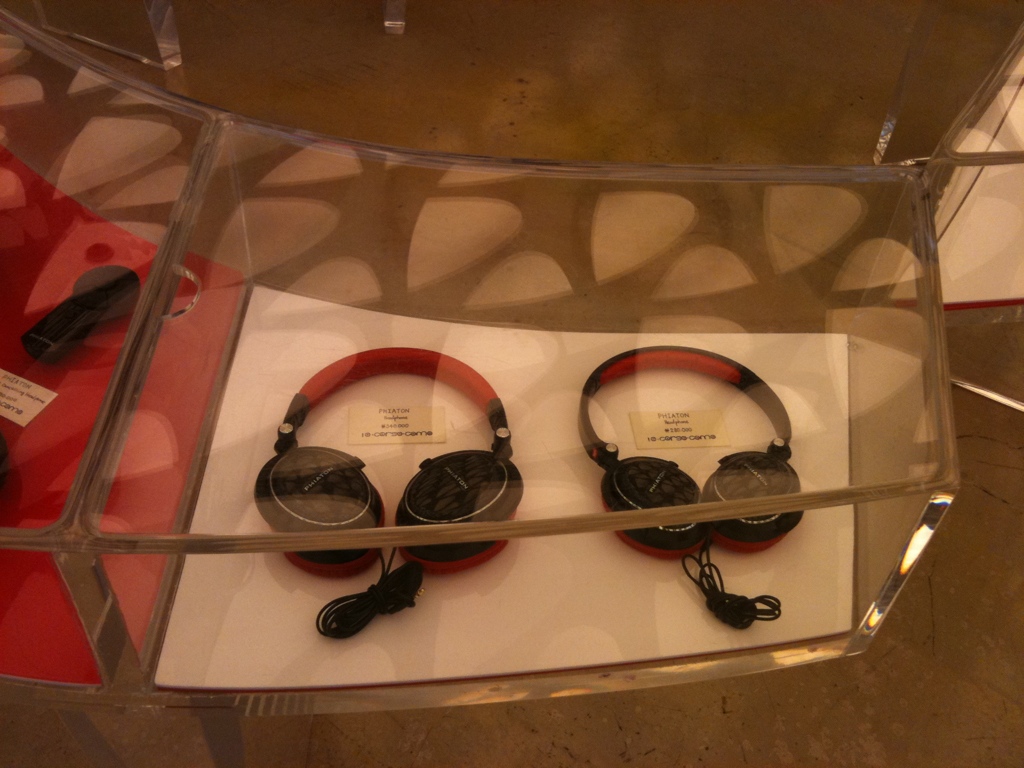 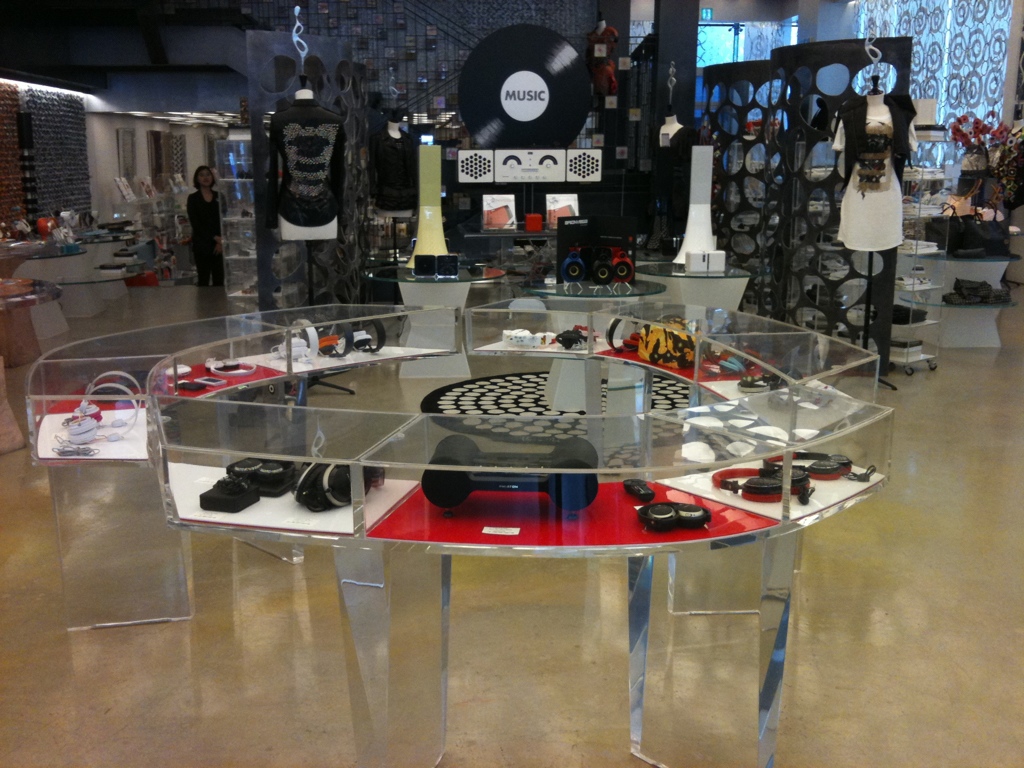 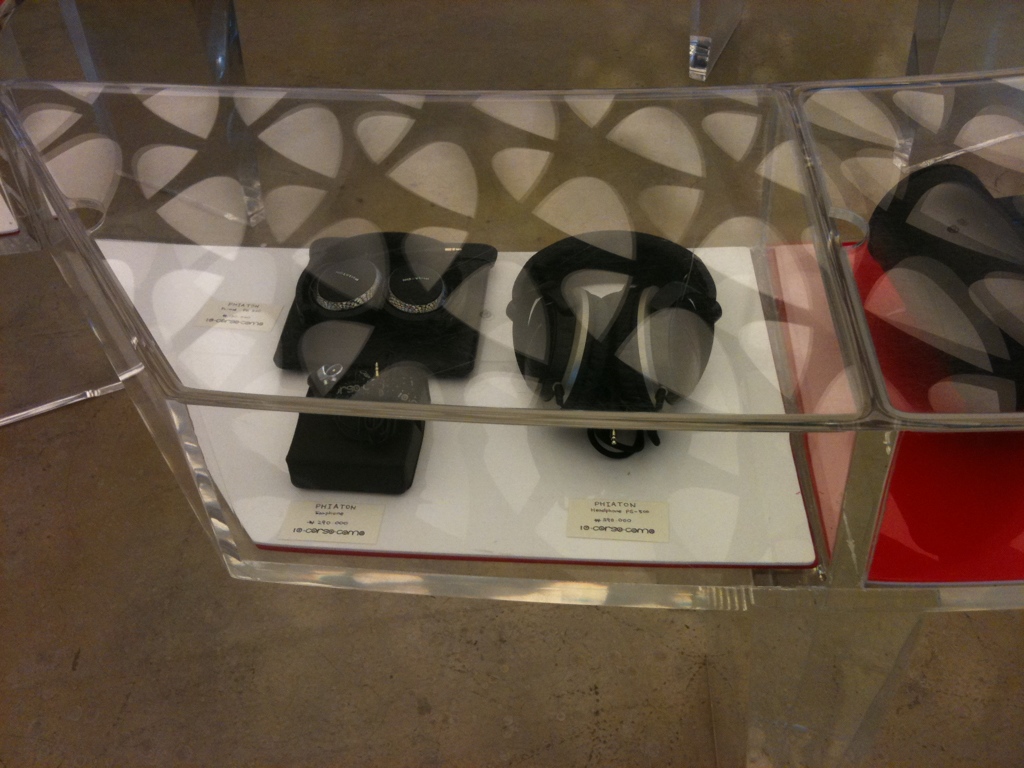 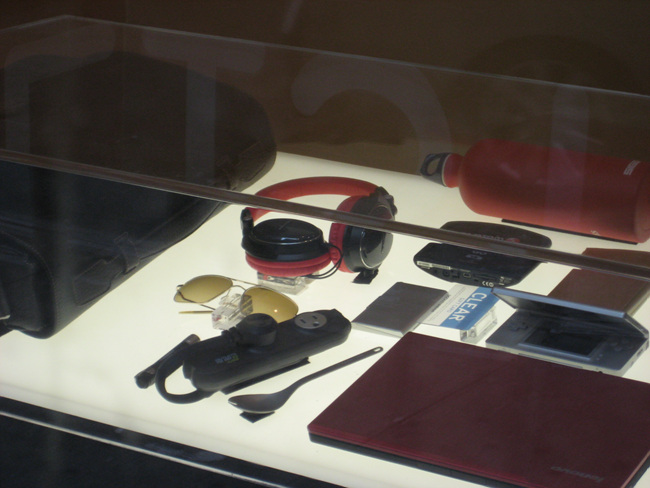 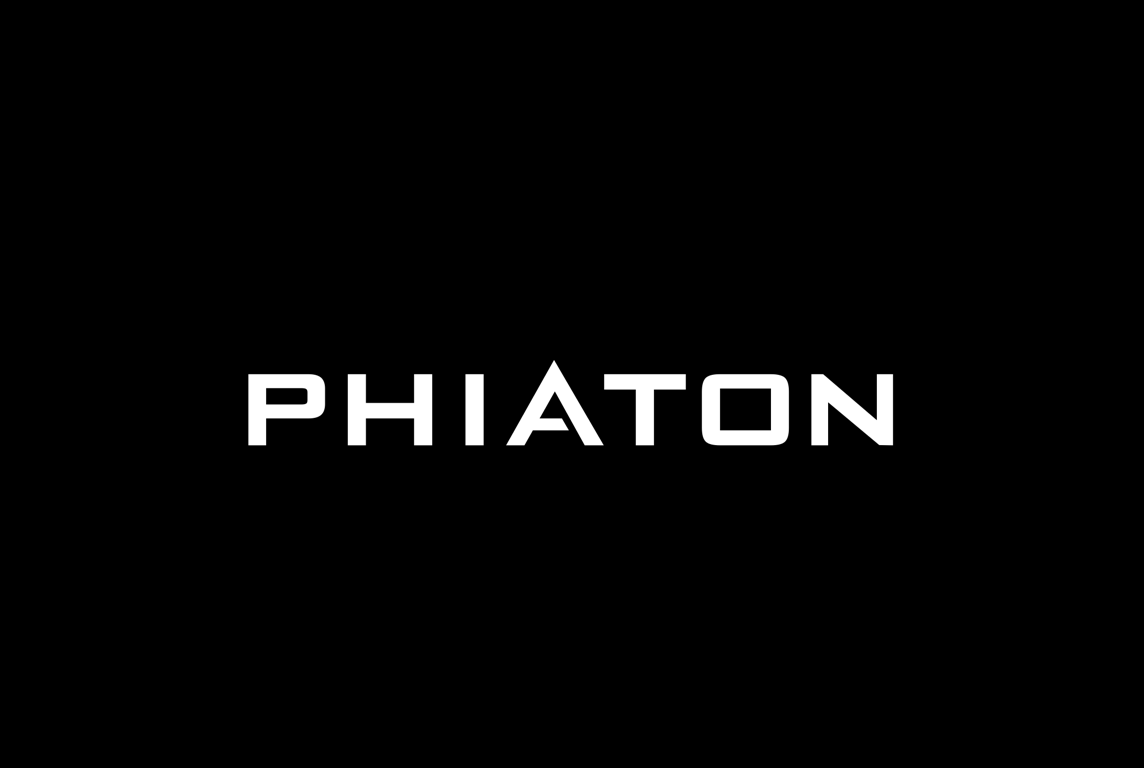 WHAT CAN
DO FOR YOU?
CONTINUOUS MARKETING SUPPORT
PROVIDE GO-TO-MARKET STRATEGY
CREATE BRAND VALUE IN CHINA
DELIVER PHIATON CULTURE
GENERATE MUTUAL BENEFIT
SUNCHIE BRINGS PHIATON TO TIER 1 CHINESE MARKET
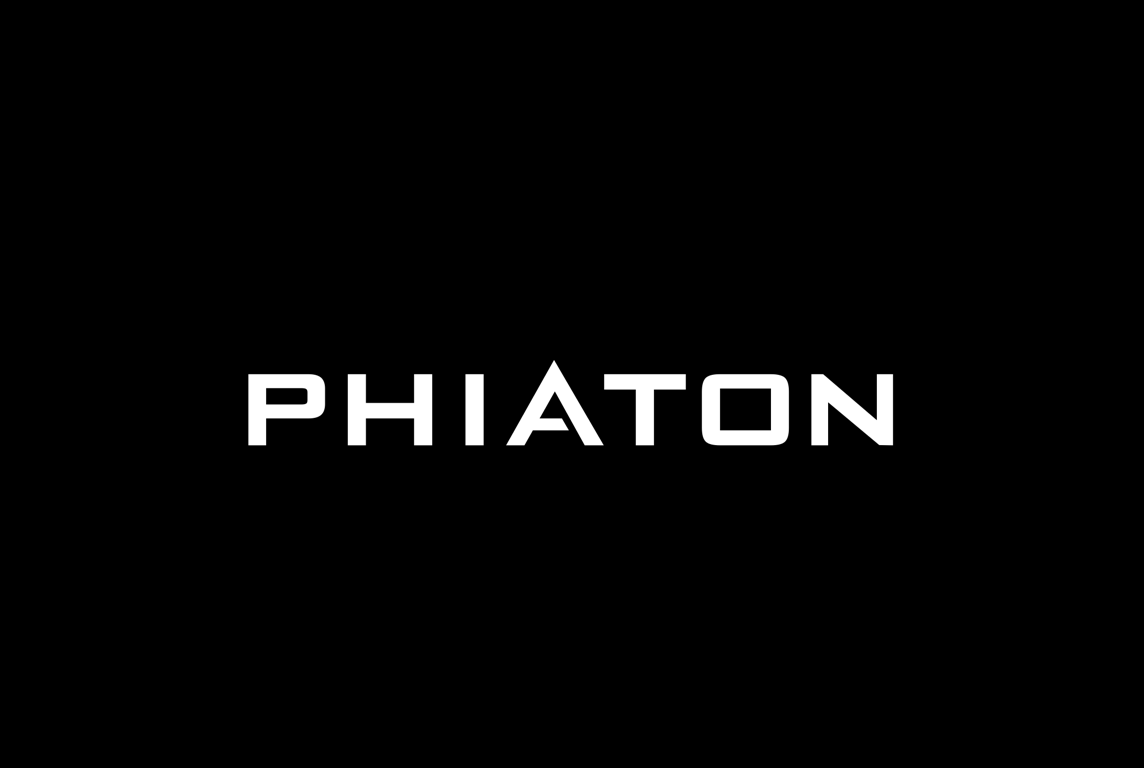 THANK YOU, AND ENJOY